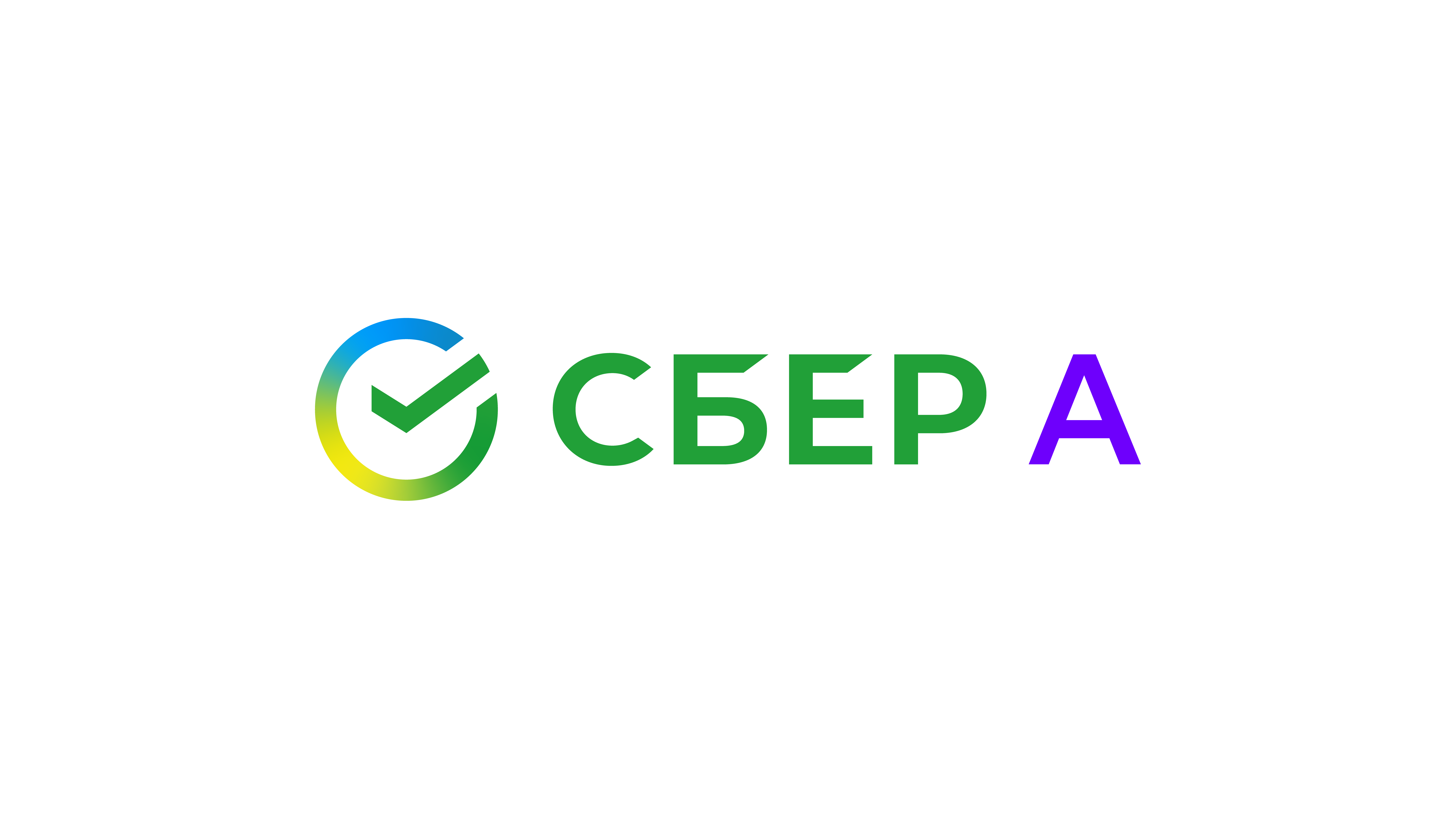 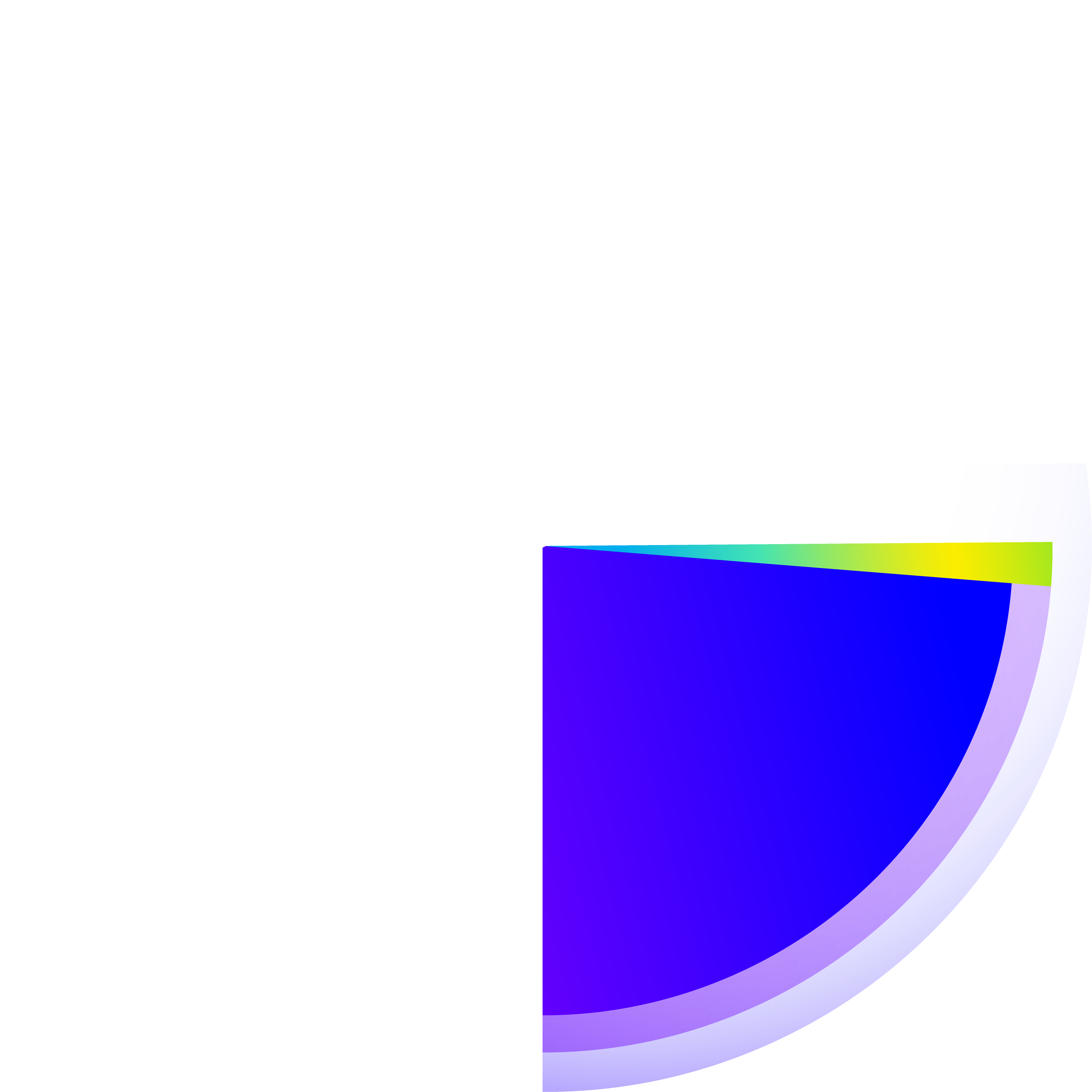 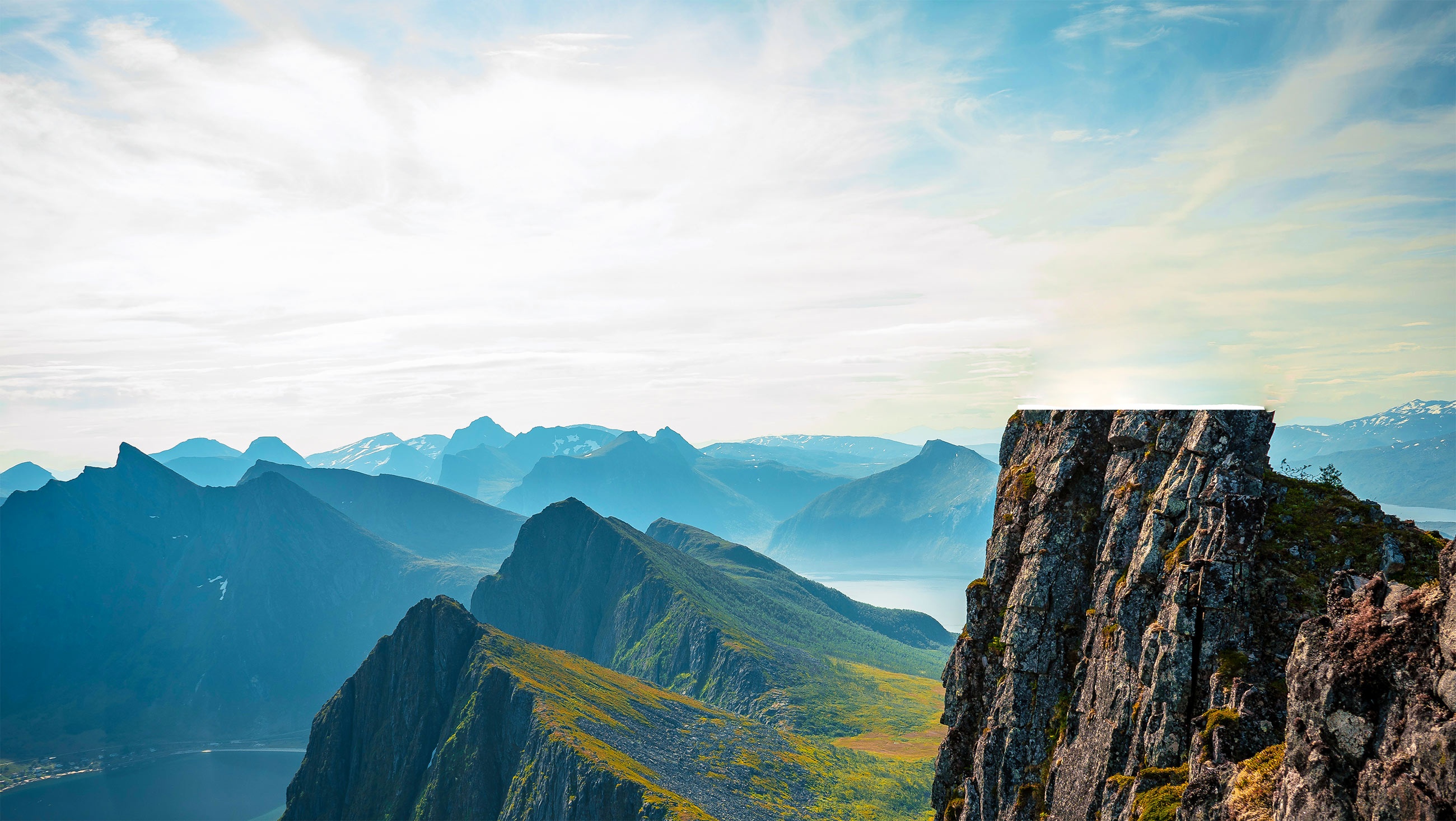 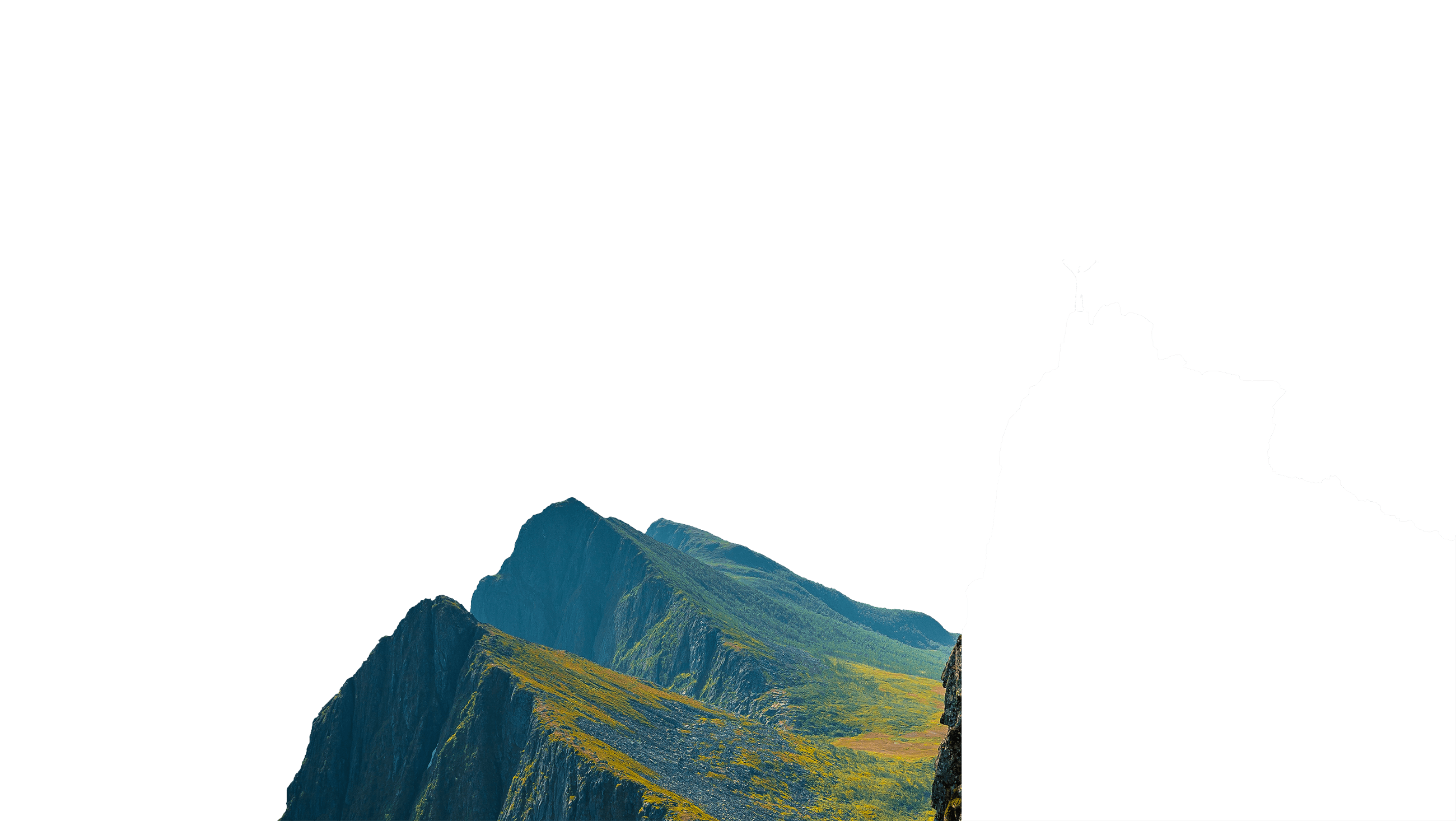 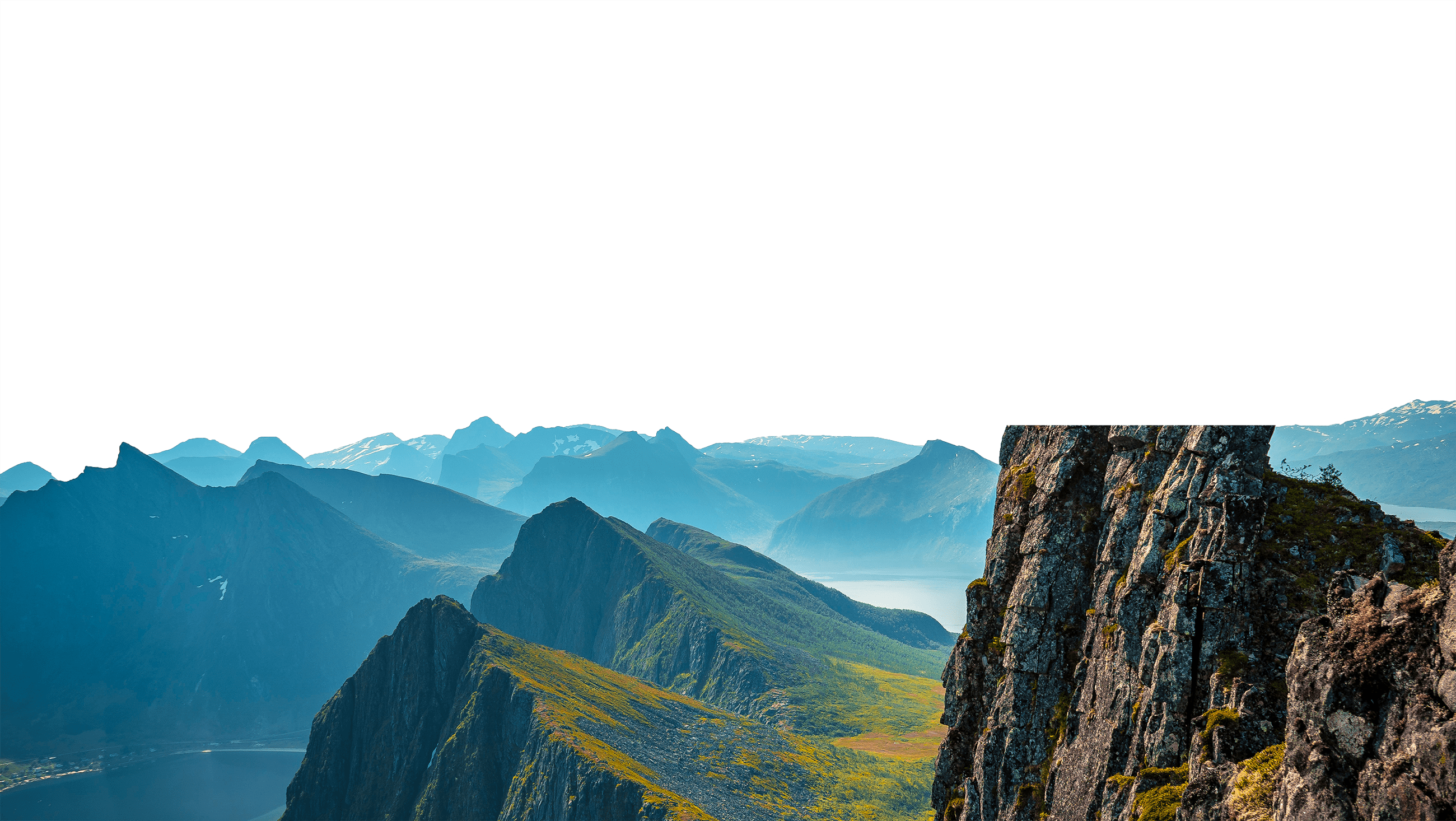 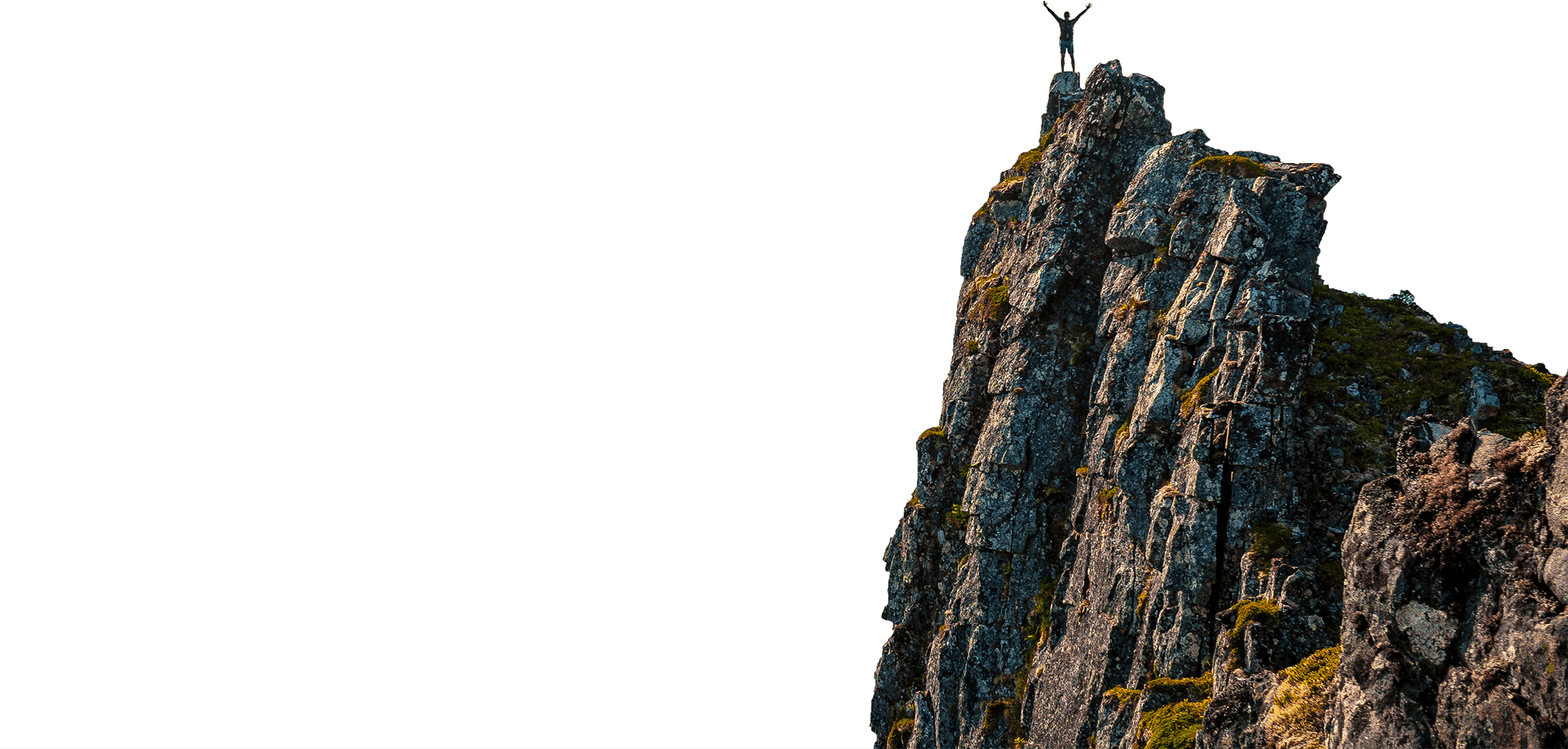 Сервисы электронной площадки для реализации антикризисных мер
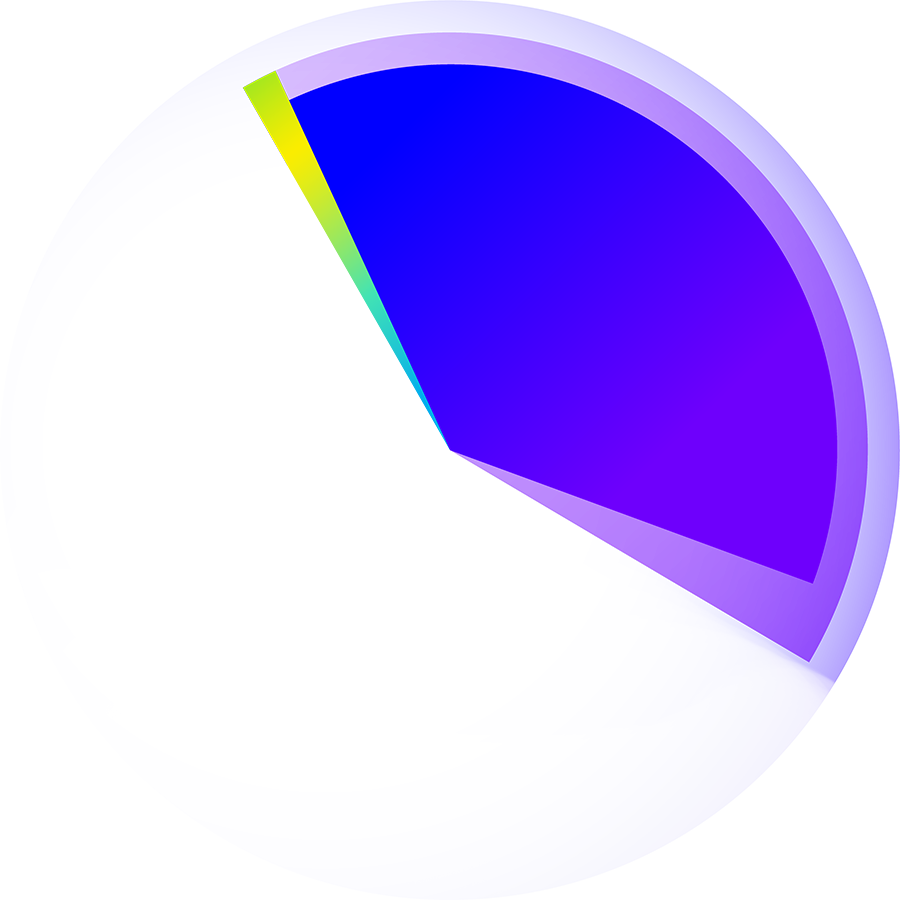 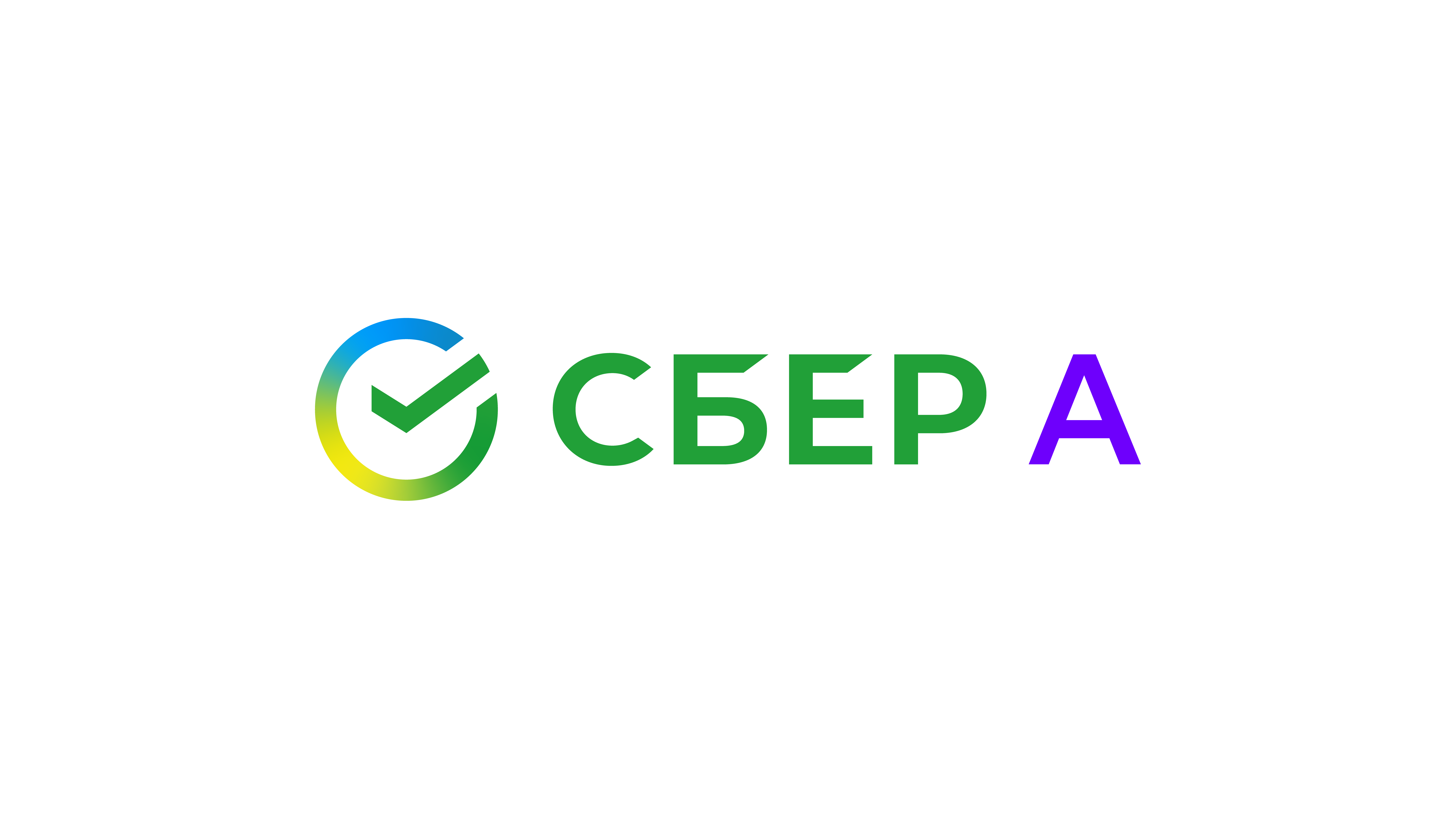 Все виды закупок в электронной форме в одном месте:
Государственные закупки 44-ФЗ
Закупки отдельных видов юридических лиц в соответствии с 223-ФЗ
Коммерческие закупки и продажи
Закупки в рамках 615-ПП РФ
АСТ ГОЗ (Государственный оборонный заказ)
Сбер Б2Б
Сбер А – инструмент для повышения эффективности работы наших клиентов
Интеграции:
ВСРЗ/ERP системы
ГИС ЖКХ
ФНС России
Экосистема Сбера
Банковские гарантии
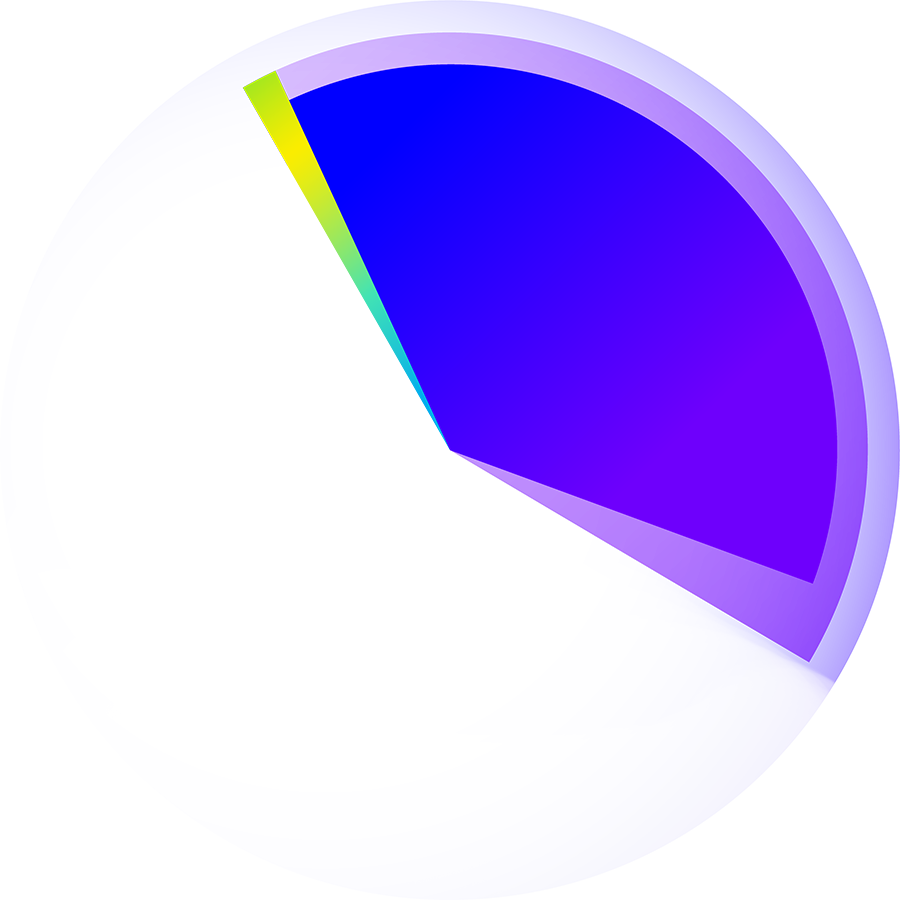 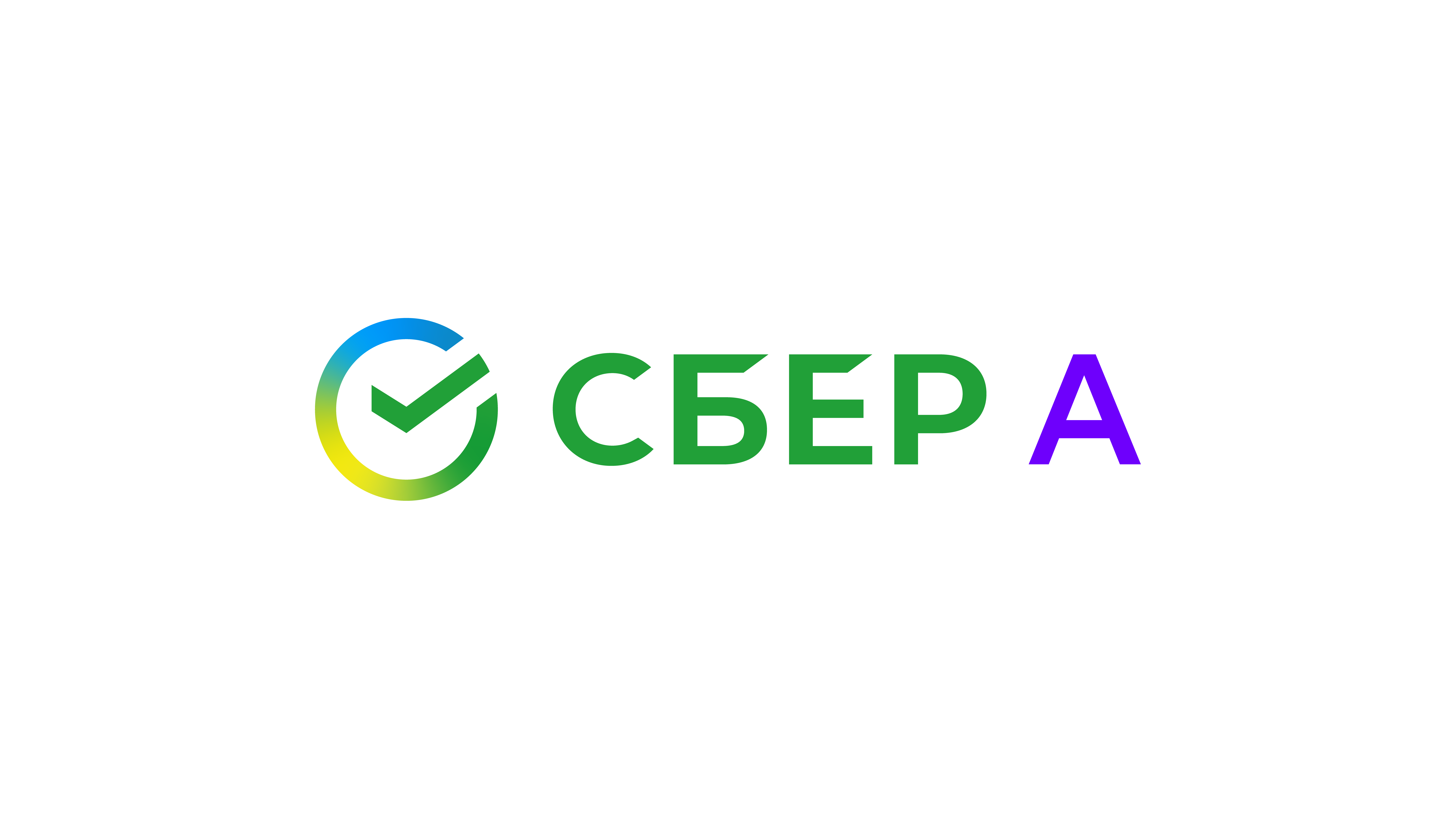 Продукт «Гарантия «АСТ» - процесс выдачи:
Выдача гарантии
Победа в аукционе
Подписание оферты
Выставление
лимита
Принятие решения
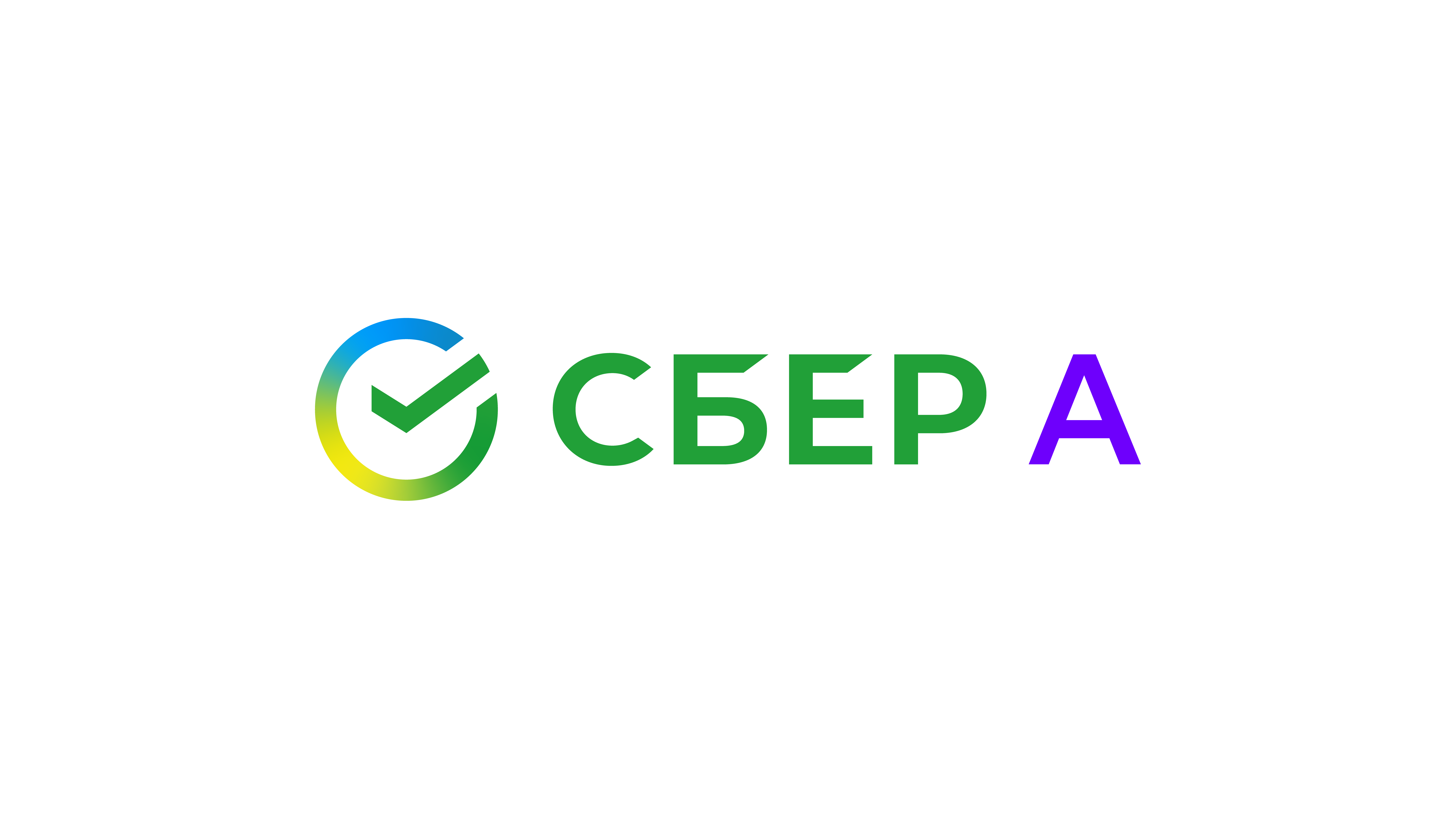 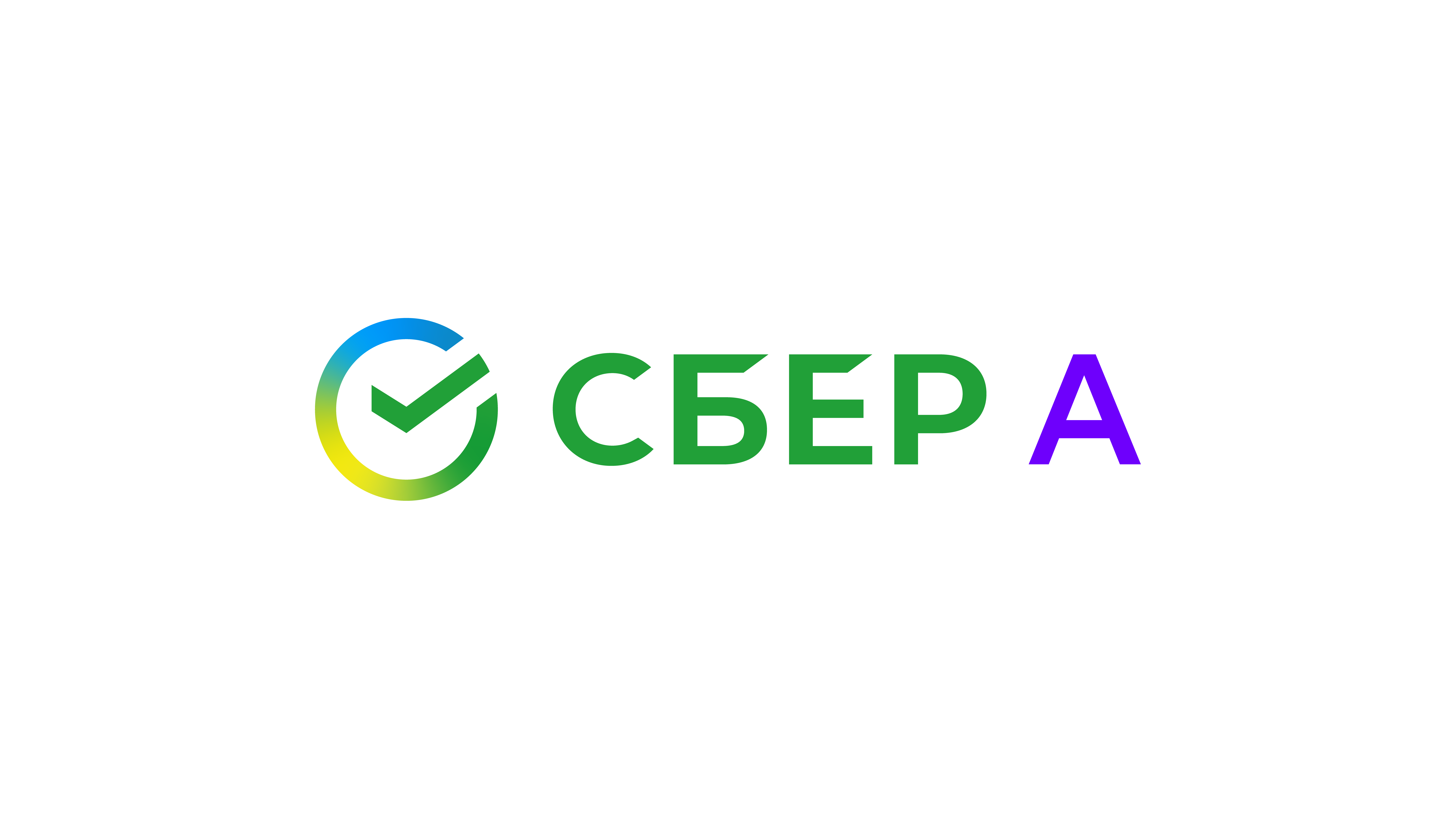 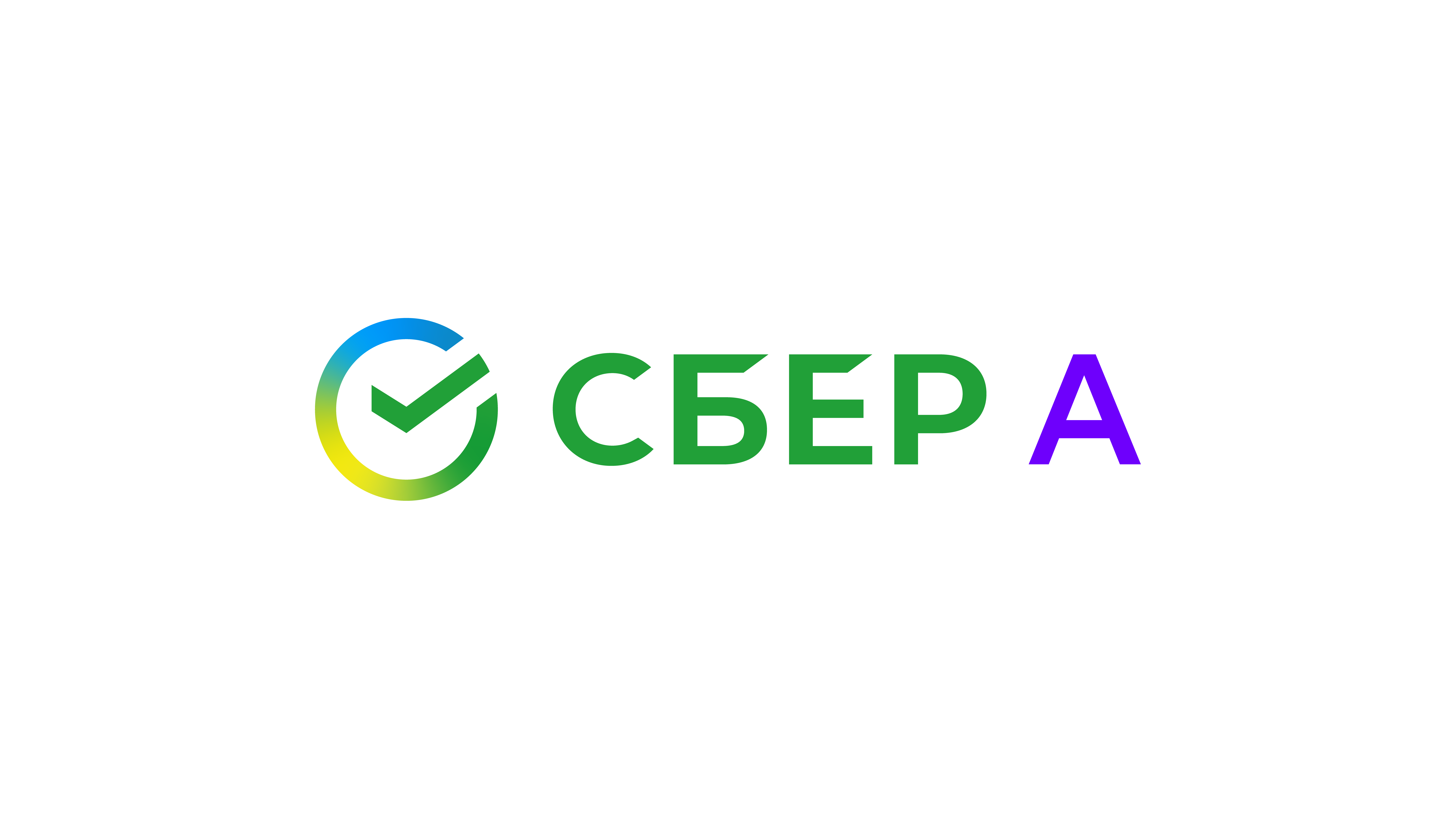 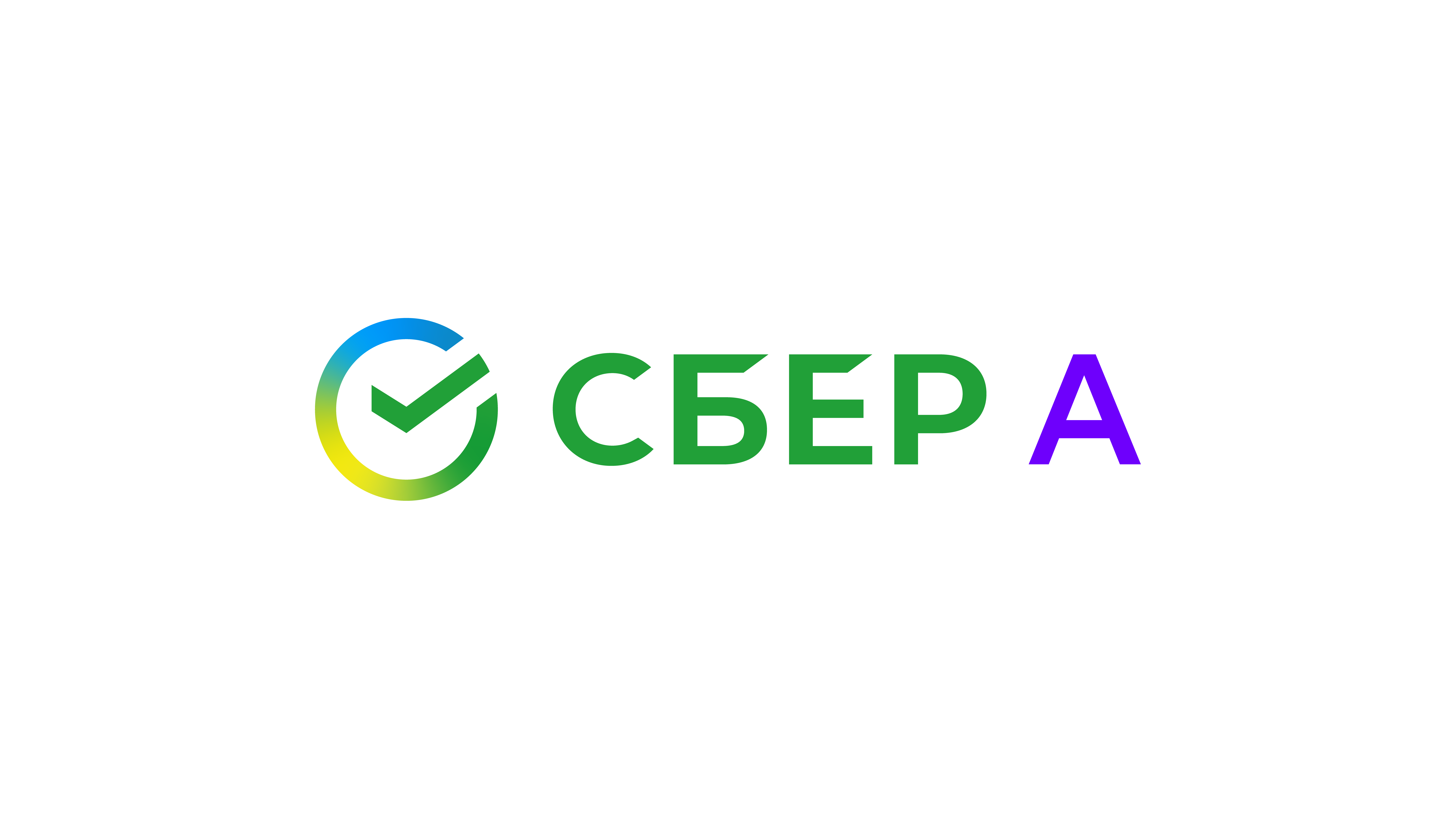 Гарантии Сбер А: новый процесс принятия решения
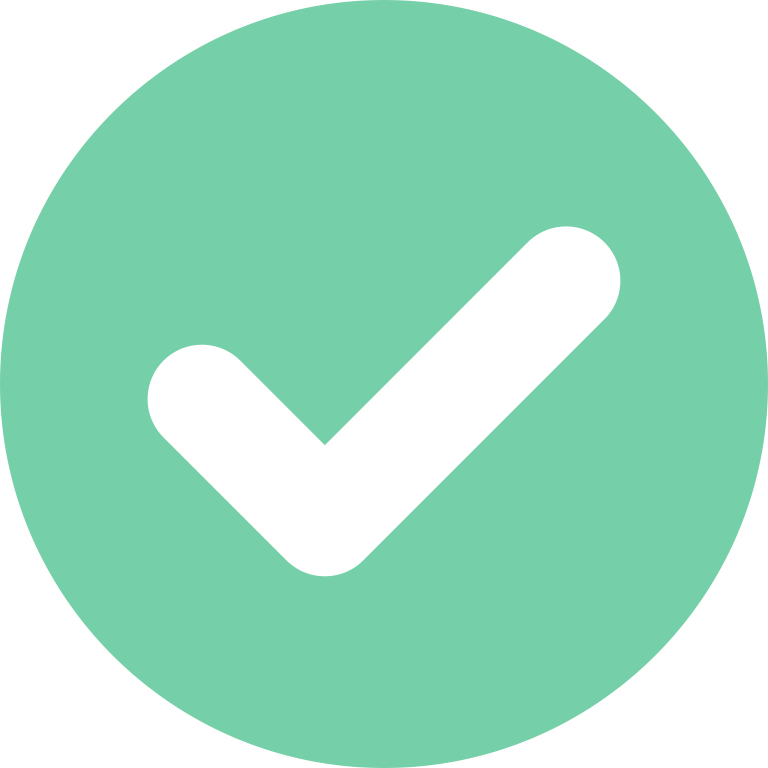 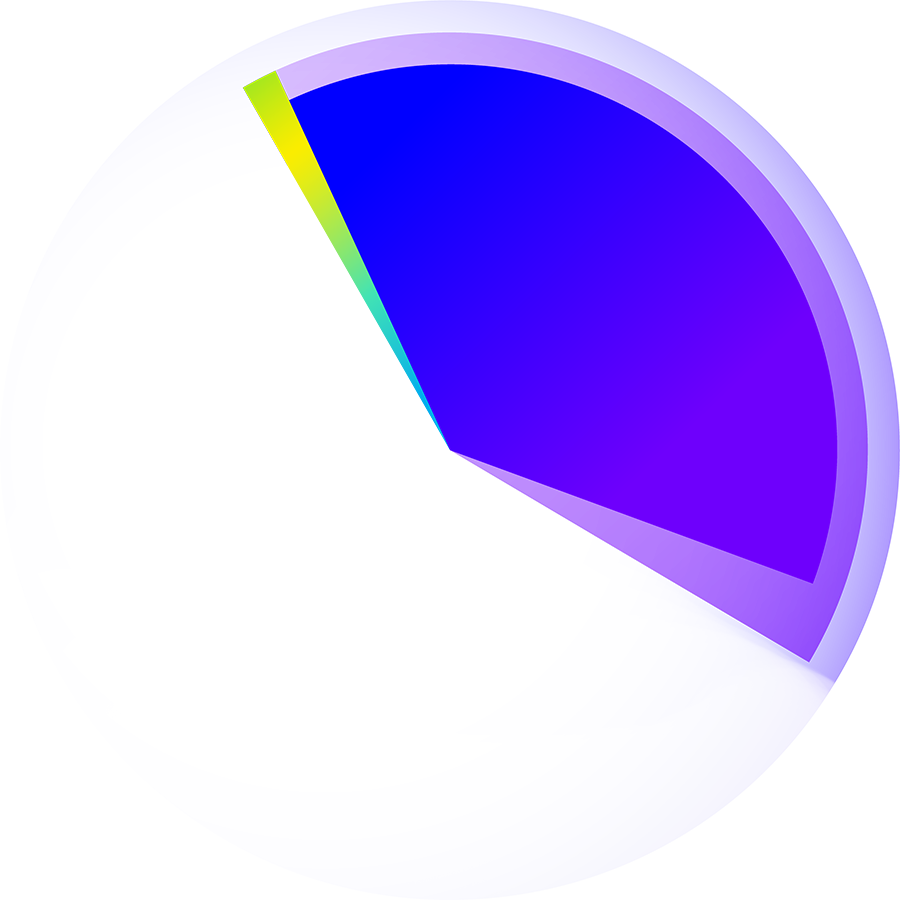 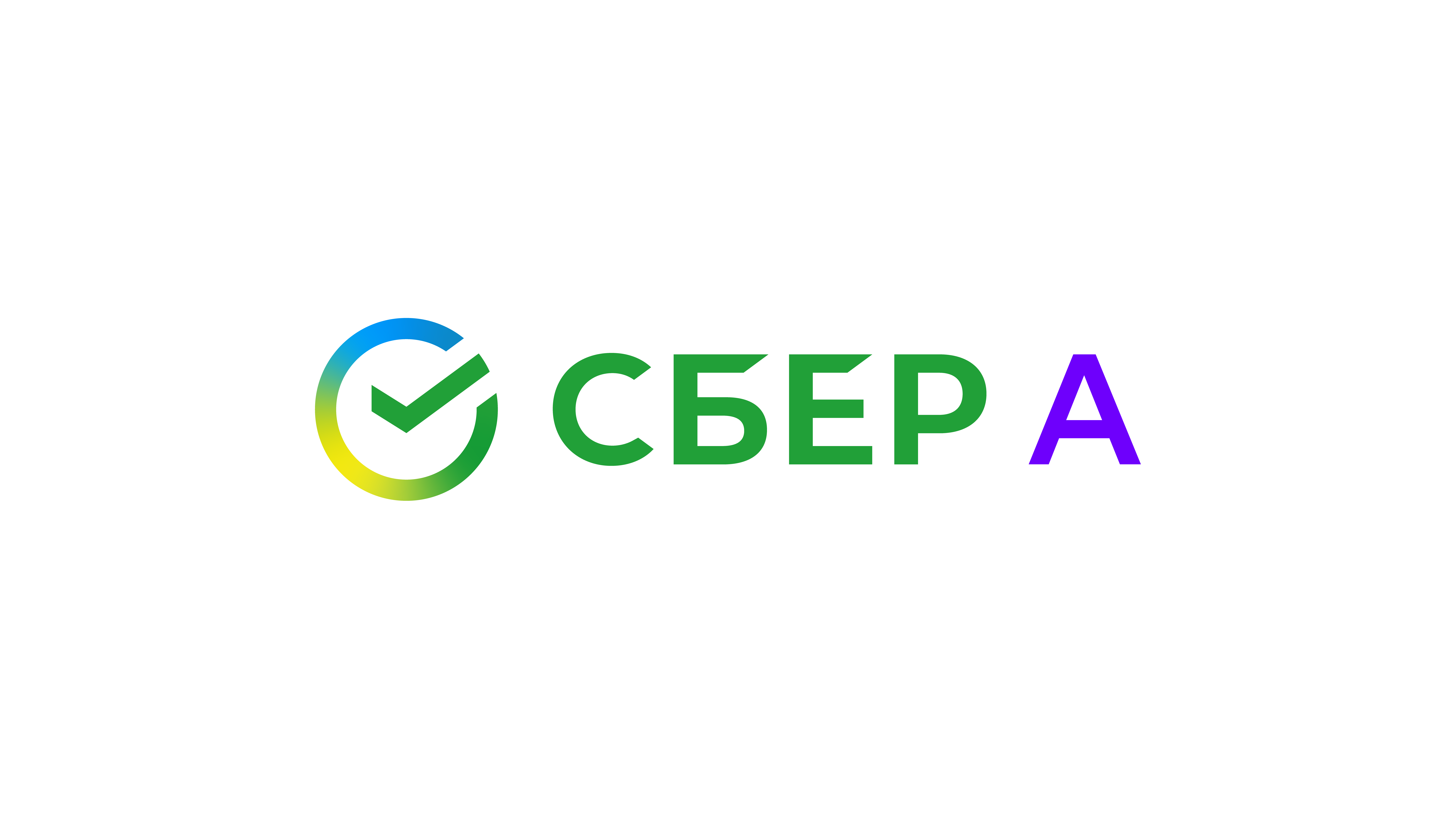 Аналитические сервисы: расчет НМЦК
СЕРВИС ДЛЯ РАСЧЕТА НМЦК –
 бесплатный сервис для заказчиков, который позволяет формировать, обосновывать и контролировать начальную (максимальную) цену  товара для закупки. 
Основное назначение – подбор контрактов для обоснования НМЦК.
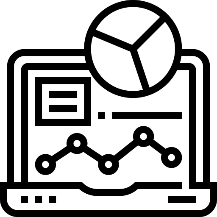 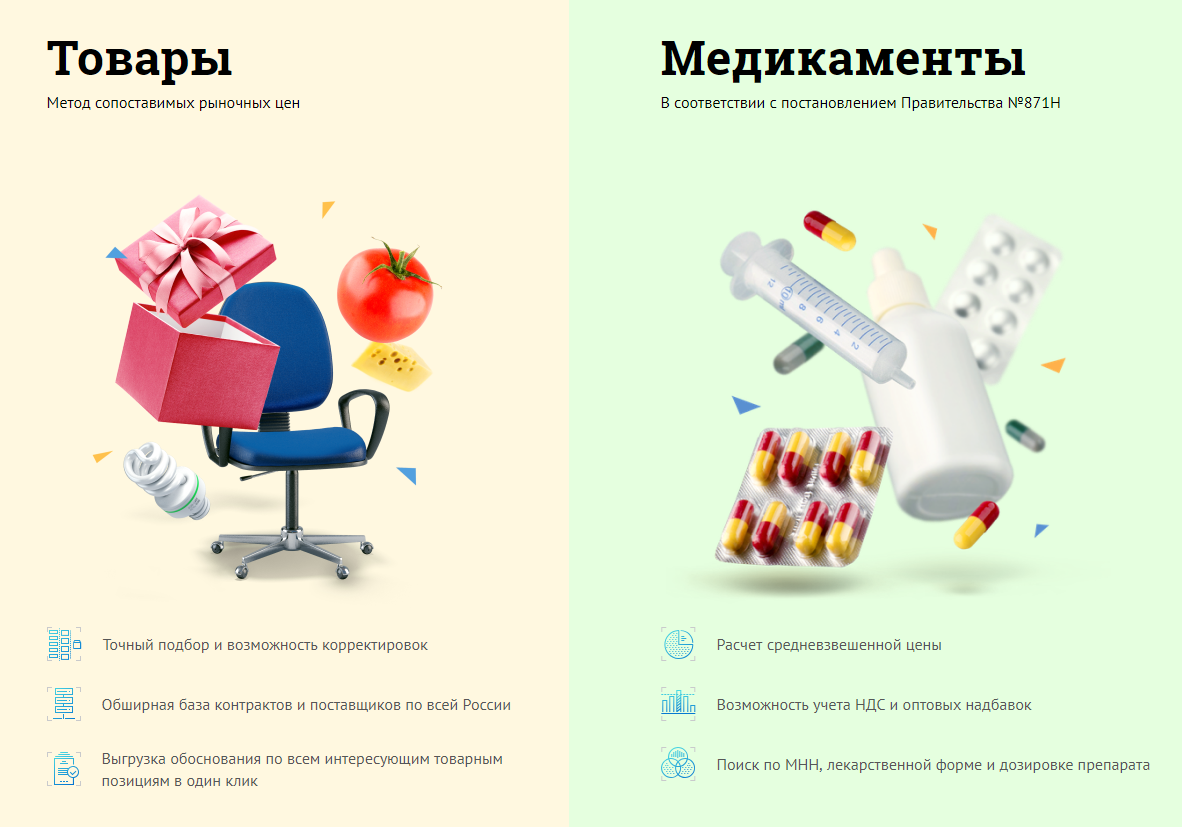 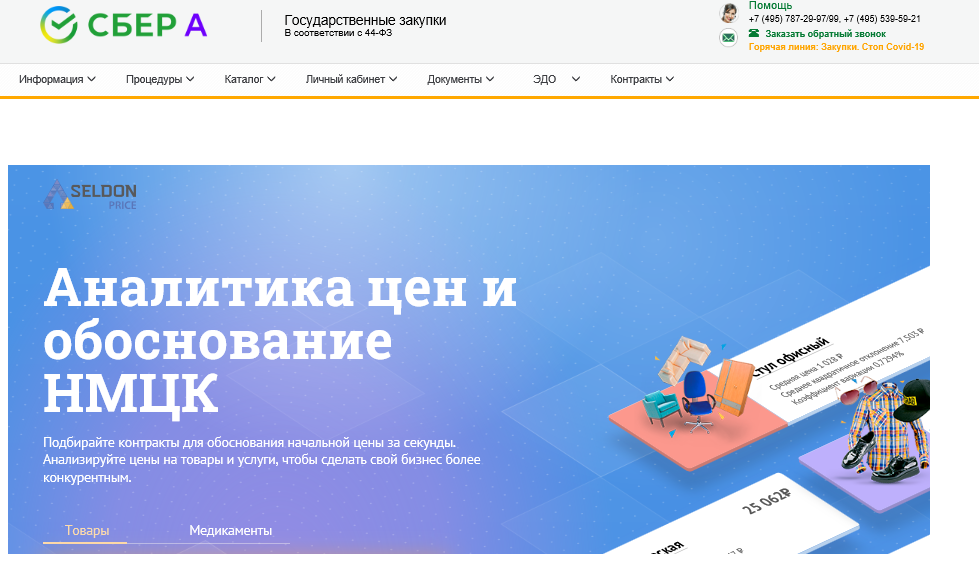 Сервис обоснования НМЦ
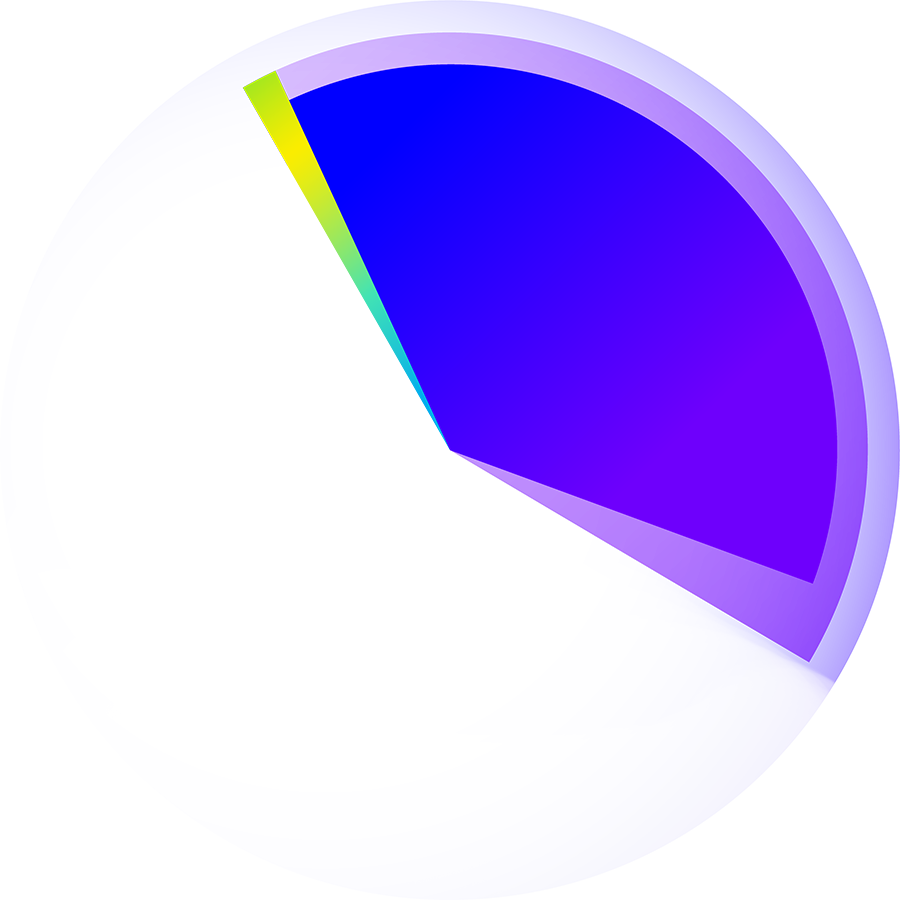 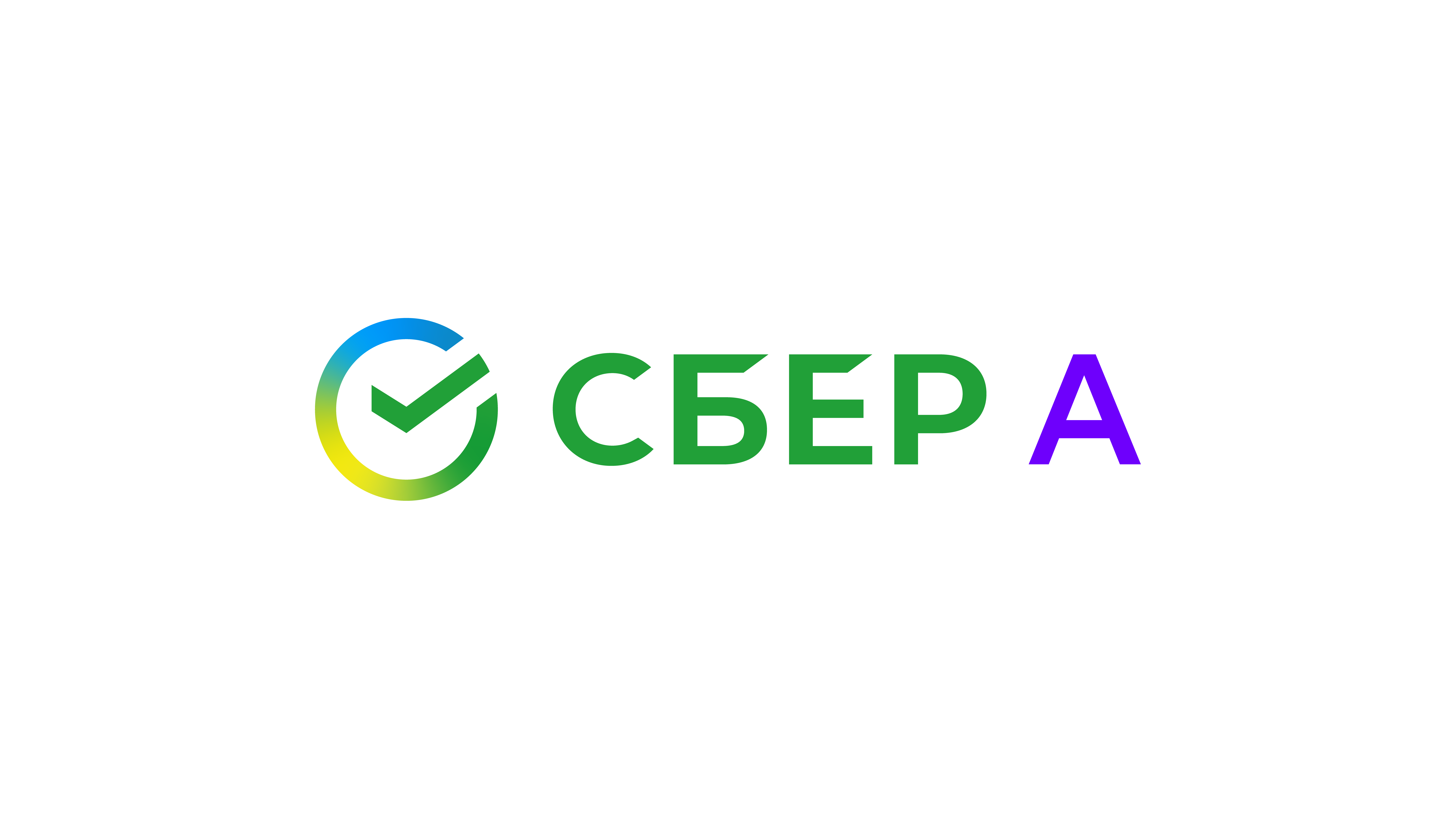 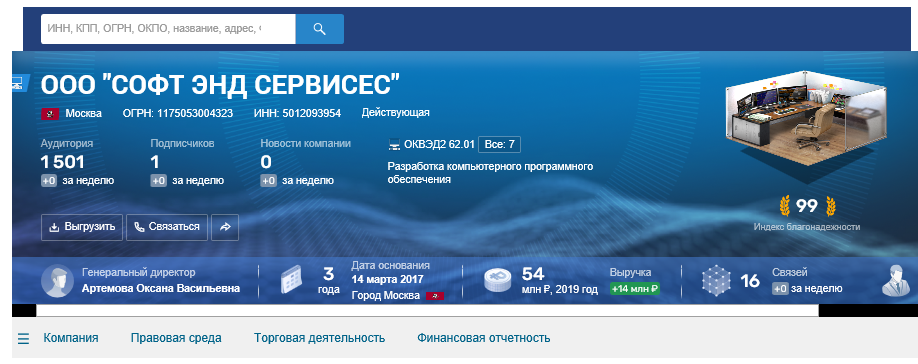 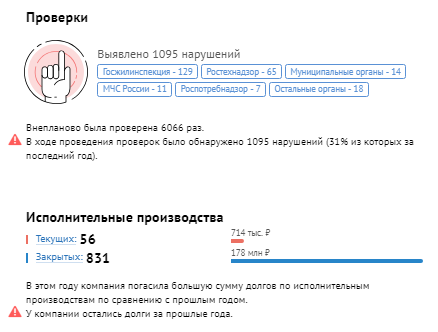 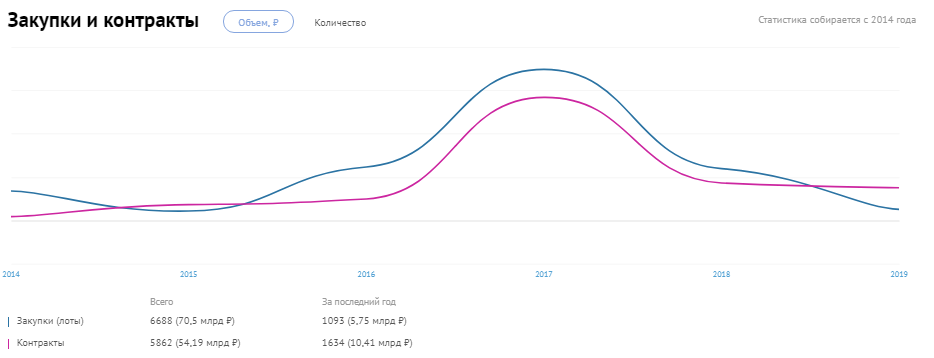 Сервис проверки контрагентов
Информация о компании
Правовая информация
Торговая деятельность
Финансовая отчетность
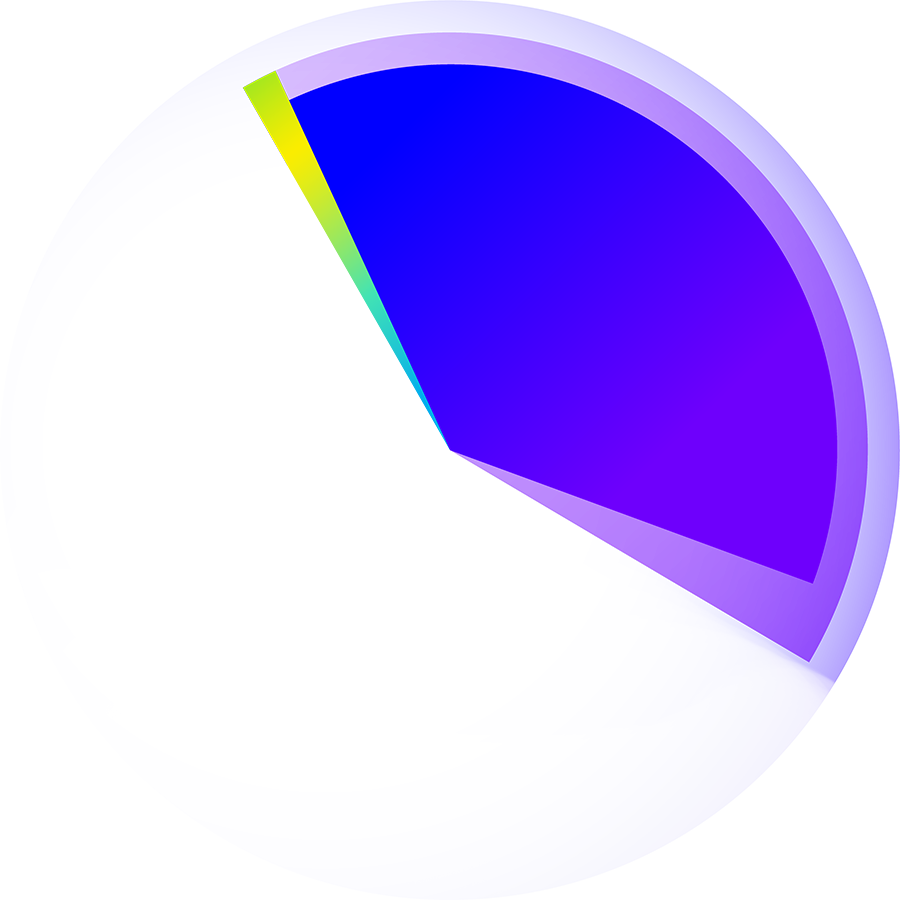 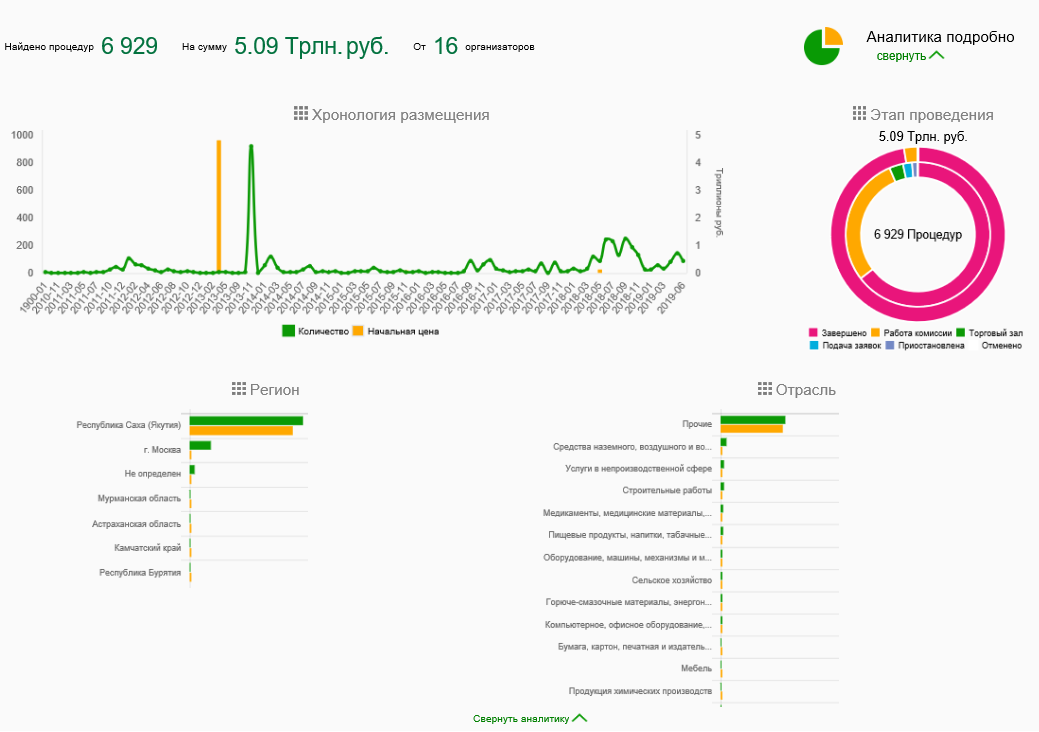 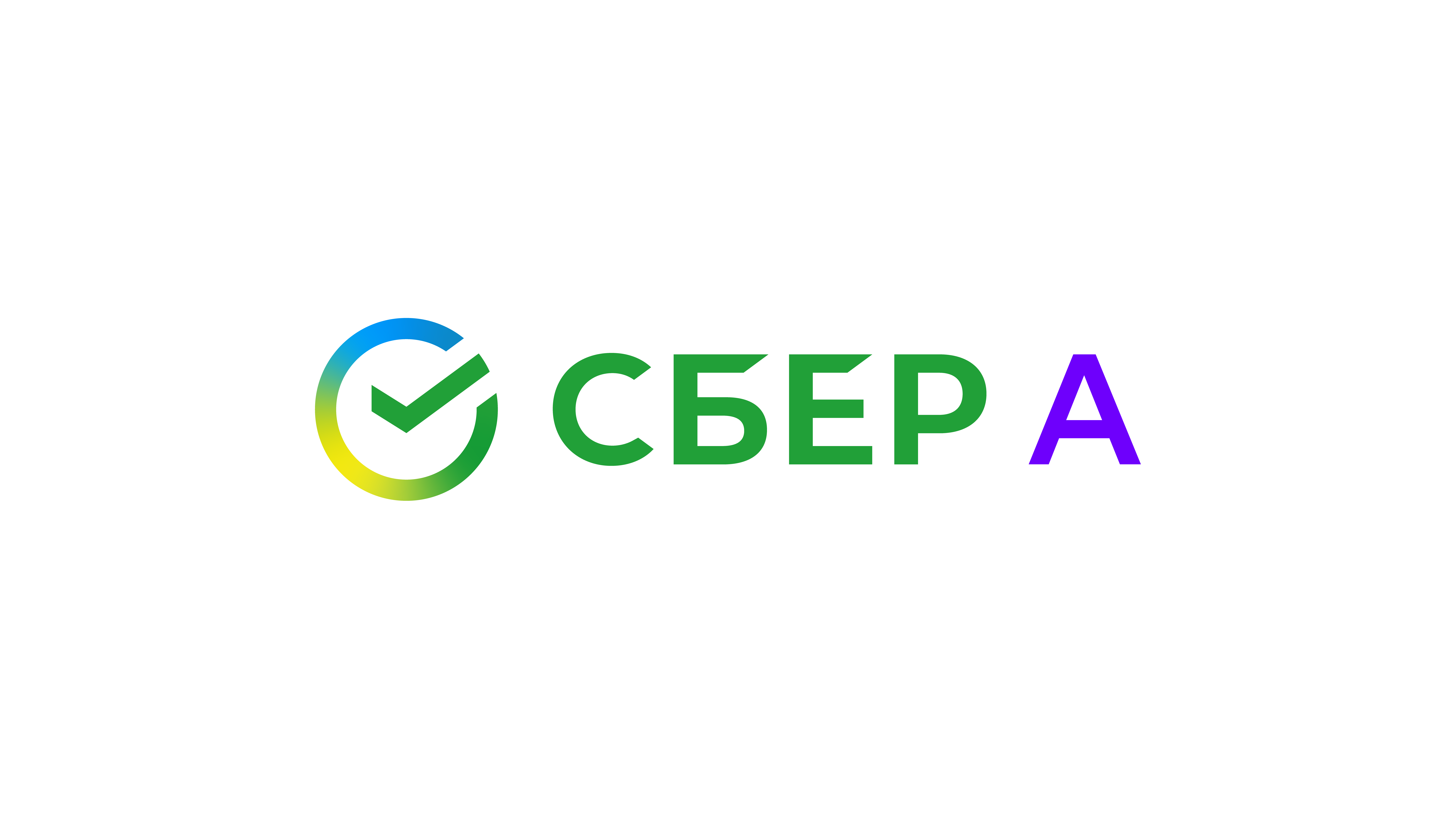 Интеллектуальный поиск закупок
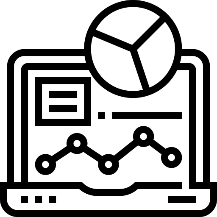 Сервис позволяет искать запрашиваемые закупки или строить аналитические отчеты он-лайн.
«Умный поиск» формирует максимально подходящий перечень закупок по запросу на основе заданных фильтров (начальная цена, сроки проведения, регион, заказчик, закупки у субъектов малого и среднего предпринимательств и т.д.). 
Кроме того, можно сохранять  запросы, добавлять в избранное или сразу подписаться и получать актуальную информацию. 
Интеллектуальный алгоритм сформирует необходимый аналитический отчет по заданным критериям с удобной цветовой визуализаций результатов.
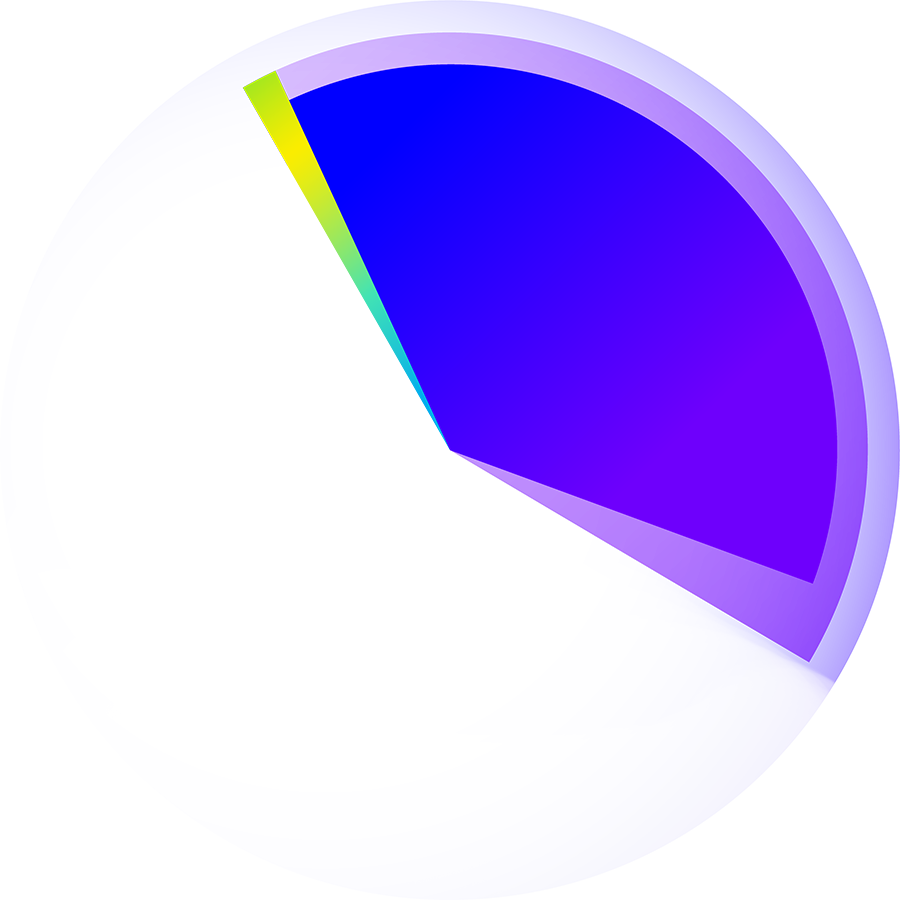 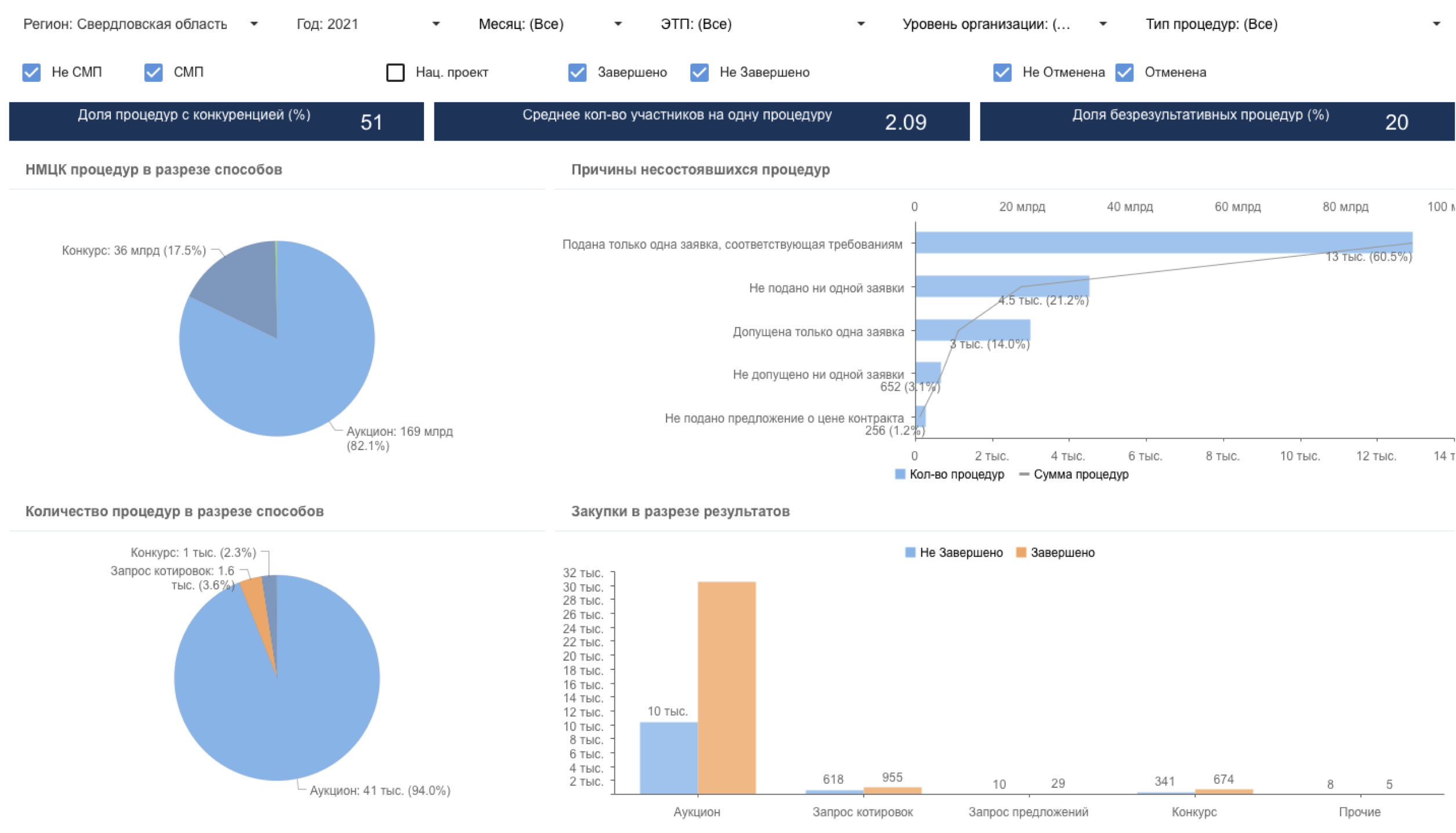 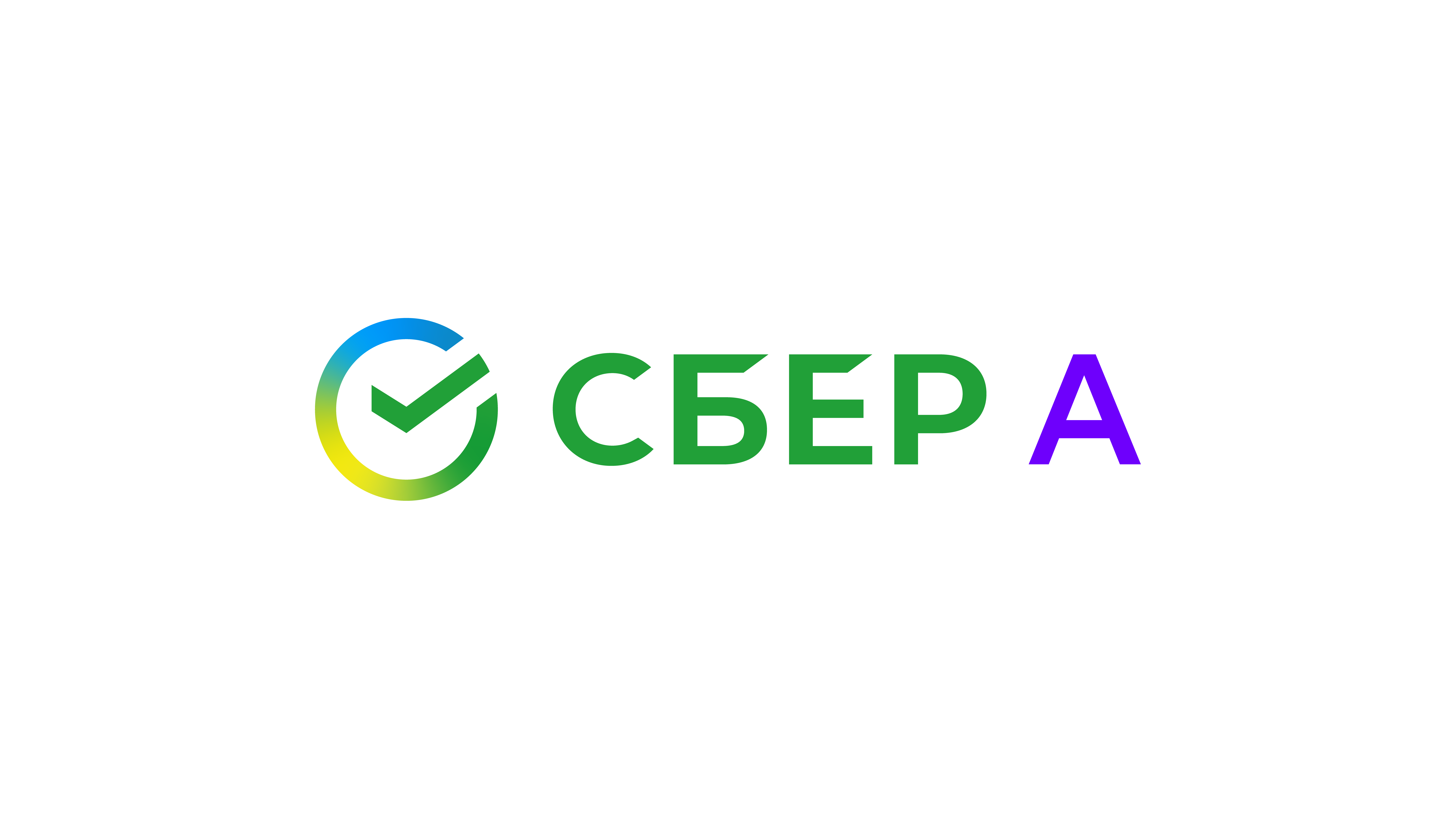 Аналитический портал
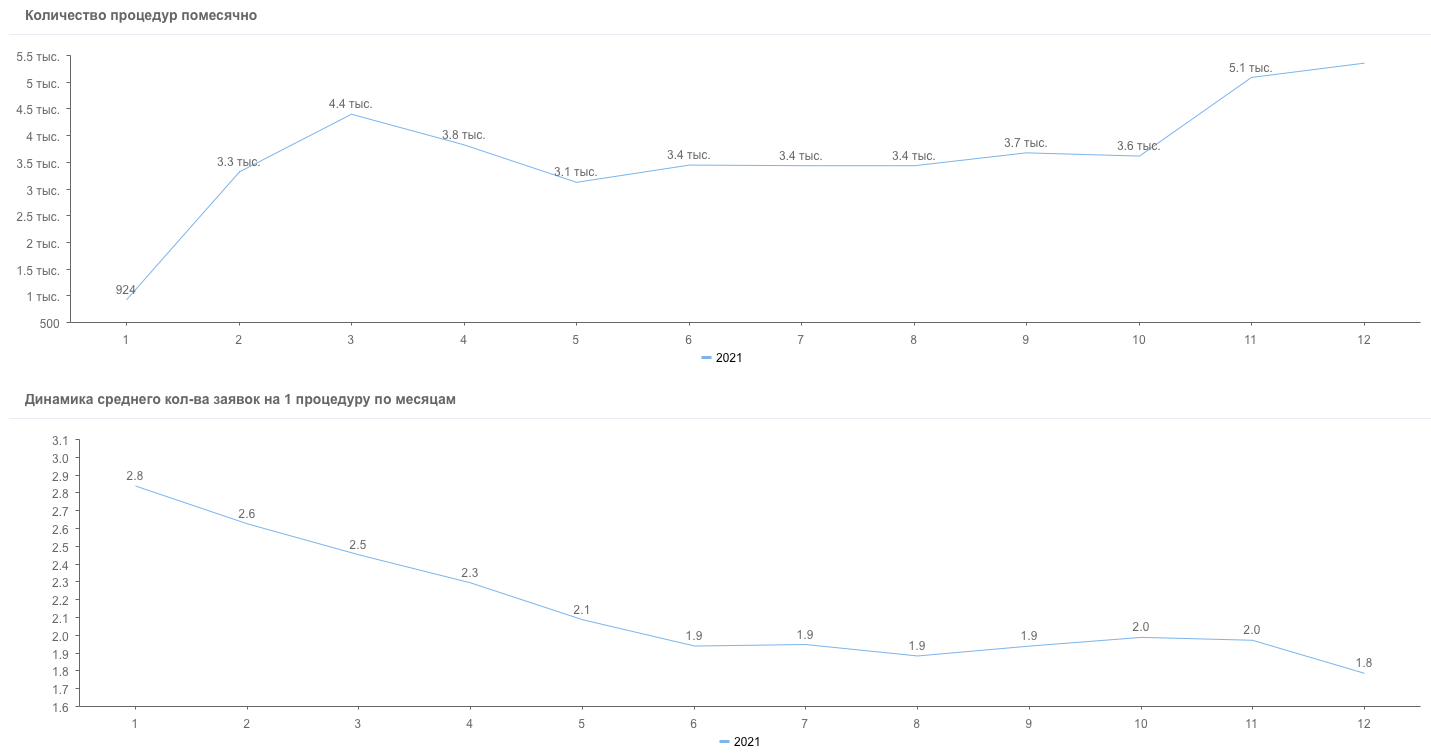 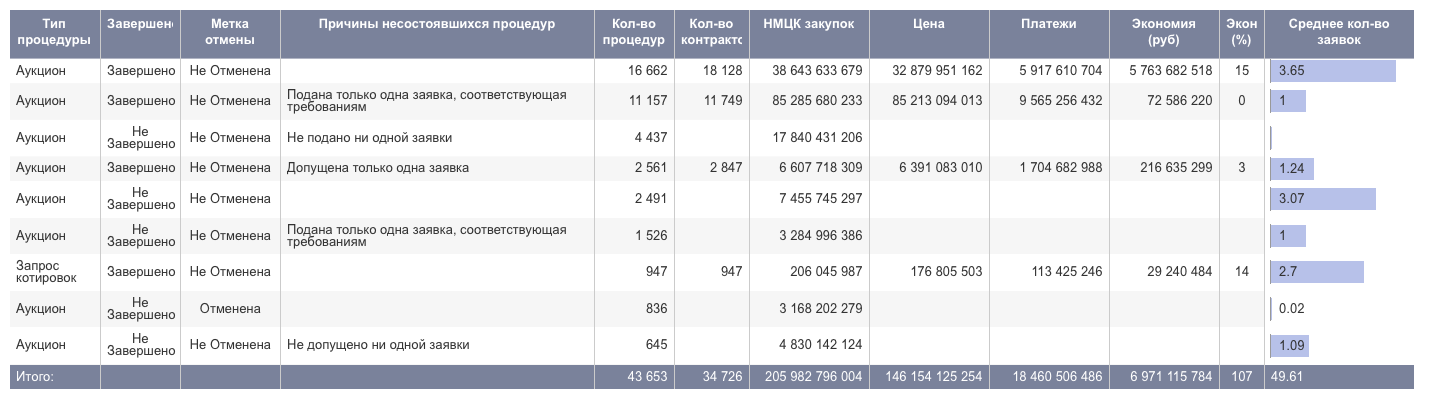 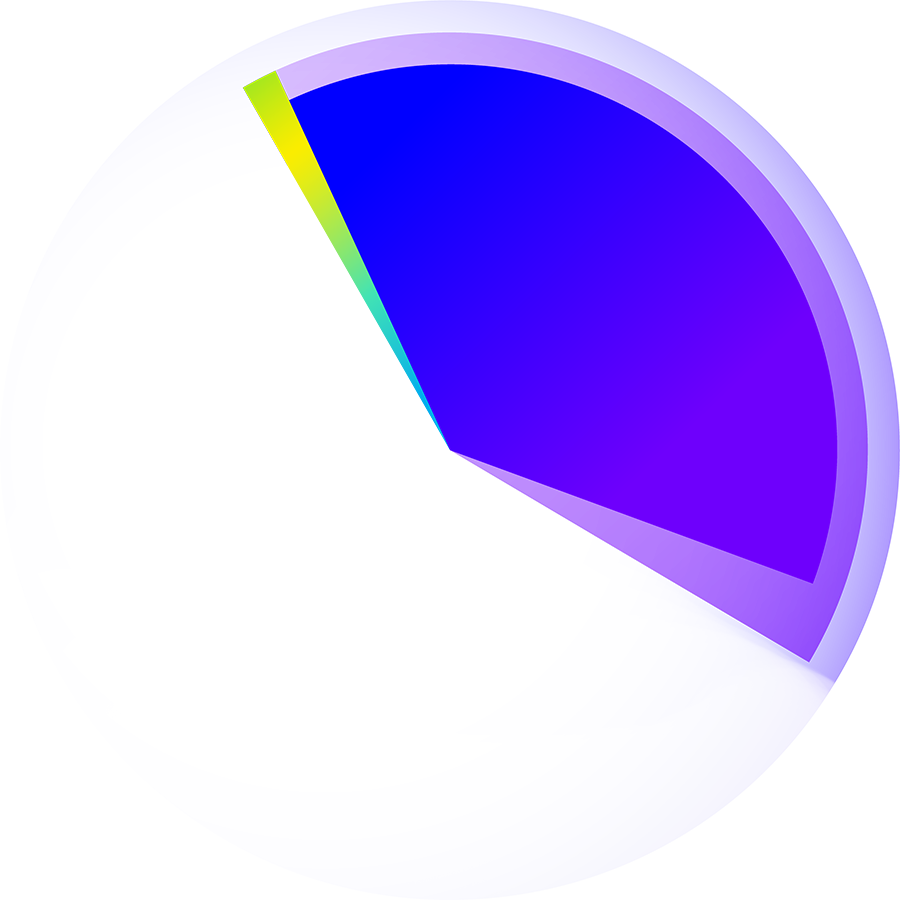 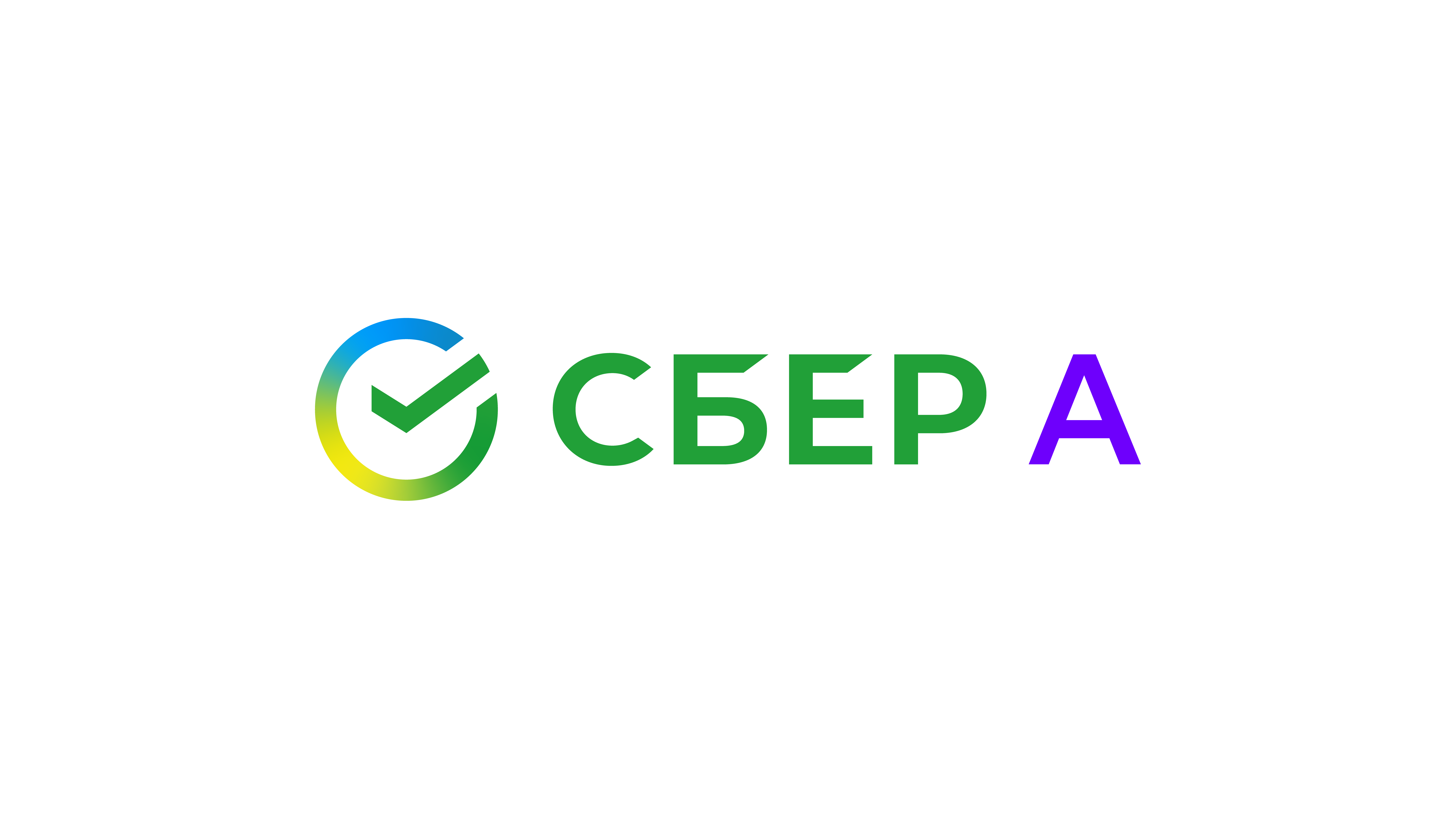 Единый реестр закупок и продаж в т.ч. Закупки по 44-ФЗ и 223-ФЗ
Приглашение участников к процедуре
1-
Получение уведомлений участниками
2-
Подача заявки на участие
3-
сохранить
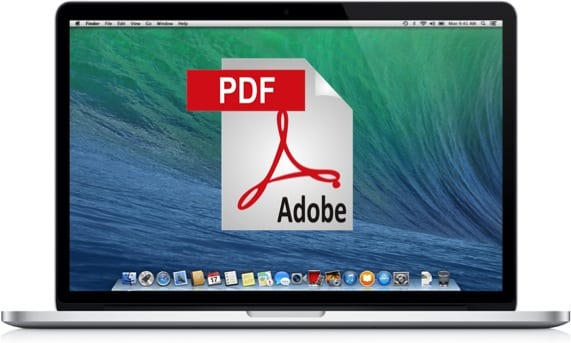 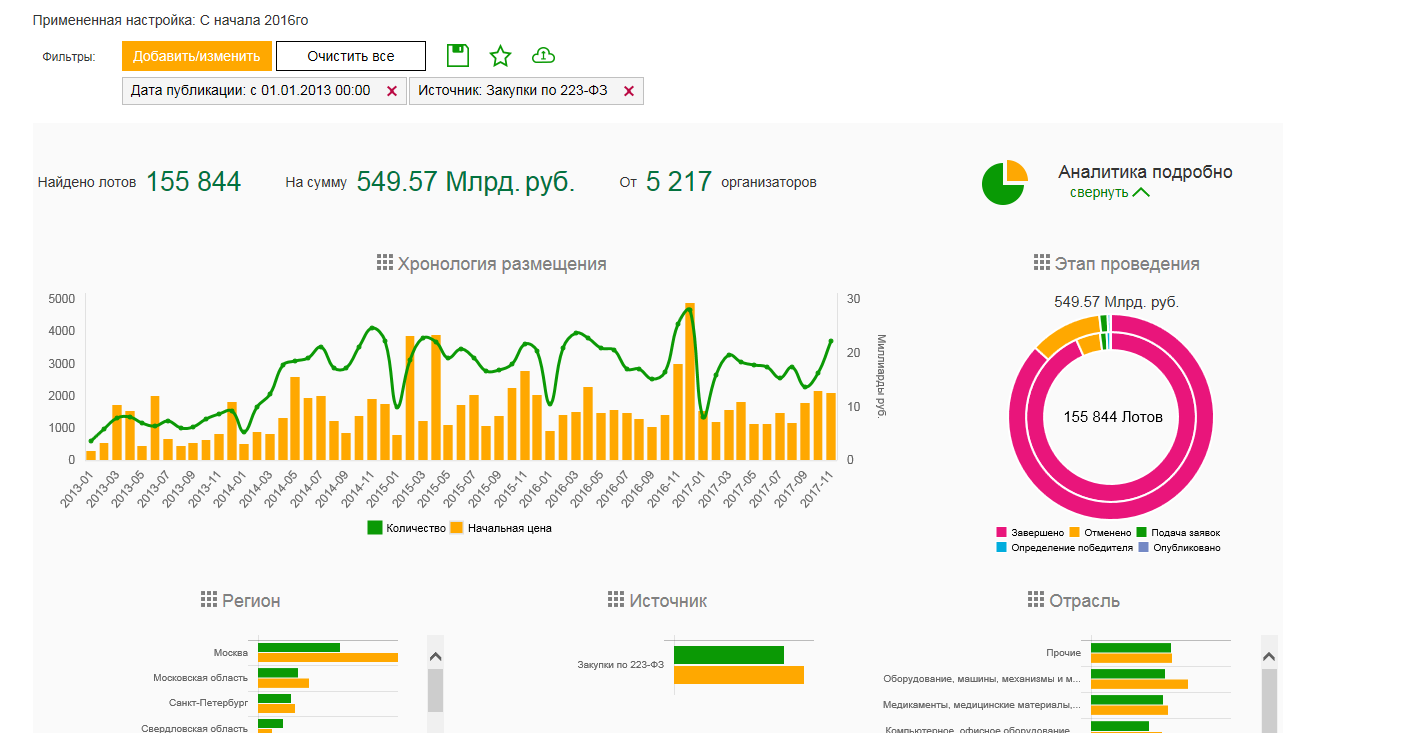 добавить в избранное
подача  на участие
Сервис приглашения поставщиков
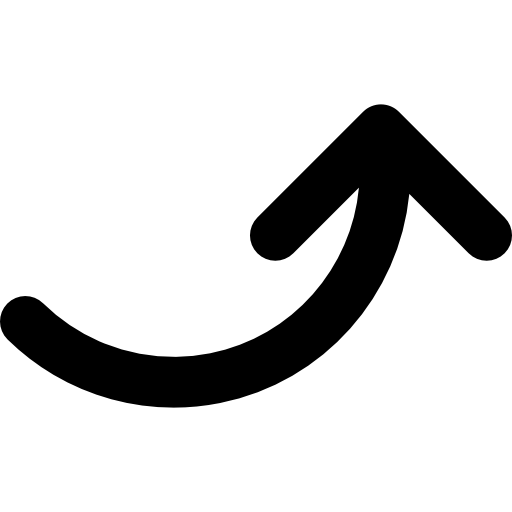 более 630 тыс. действующих участников
 по различным отраслям
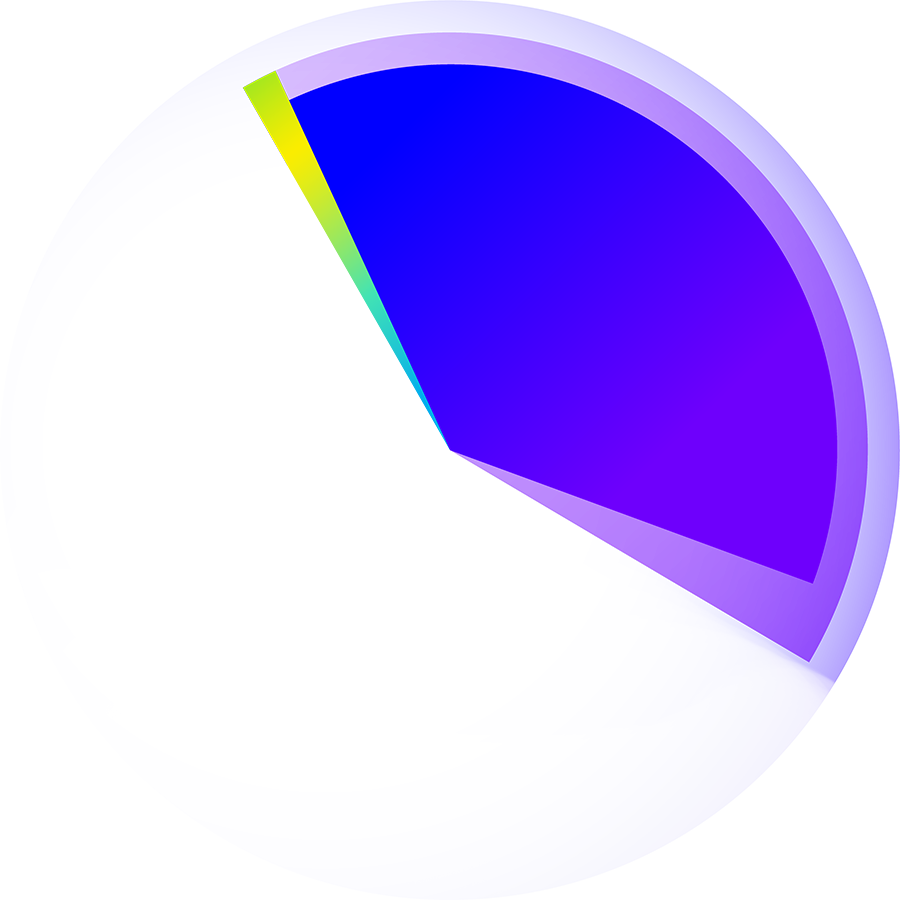 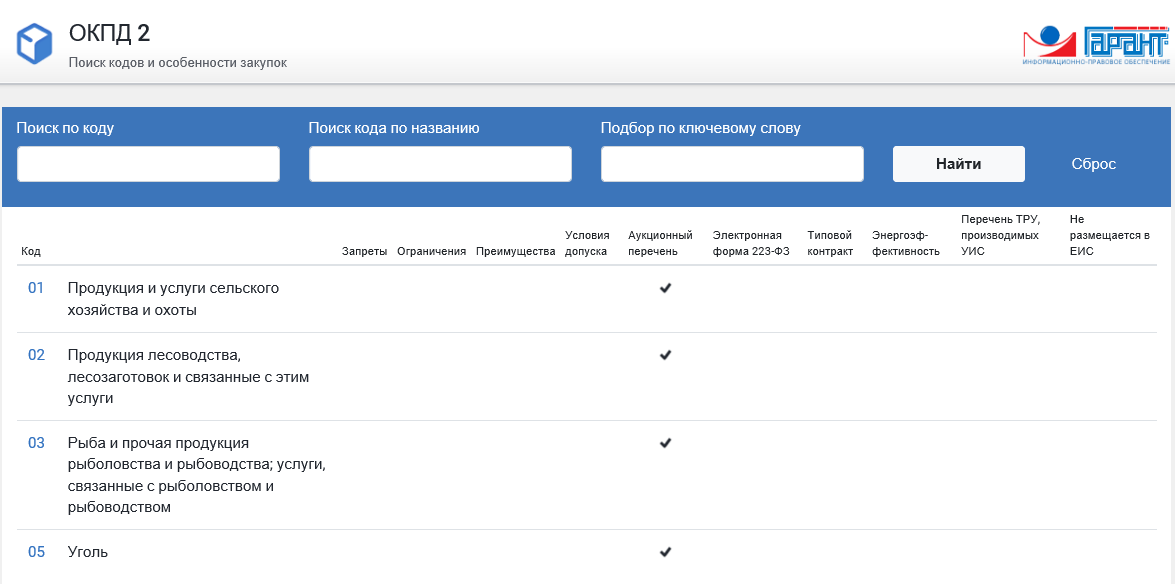 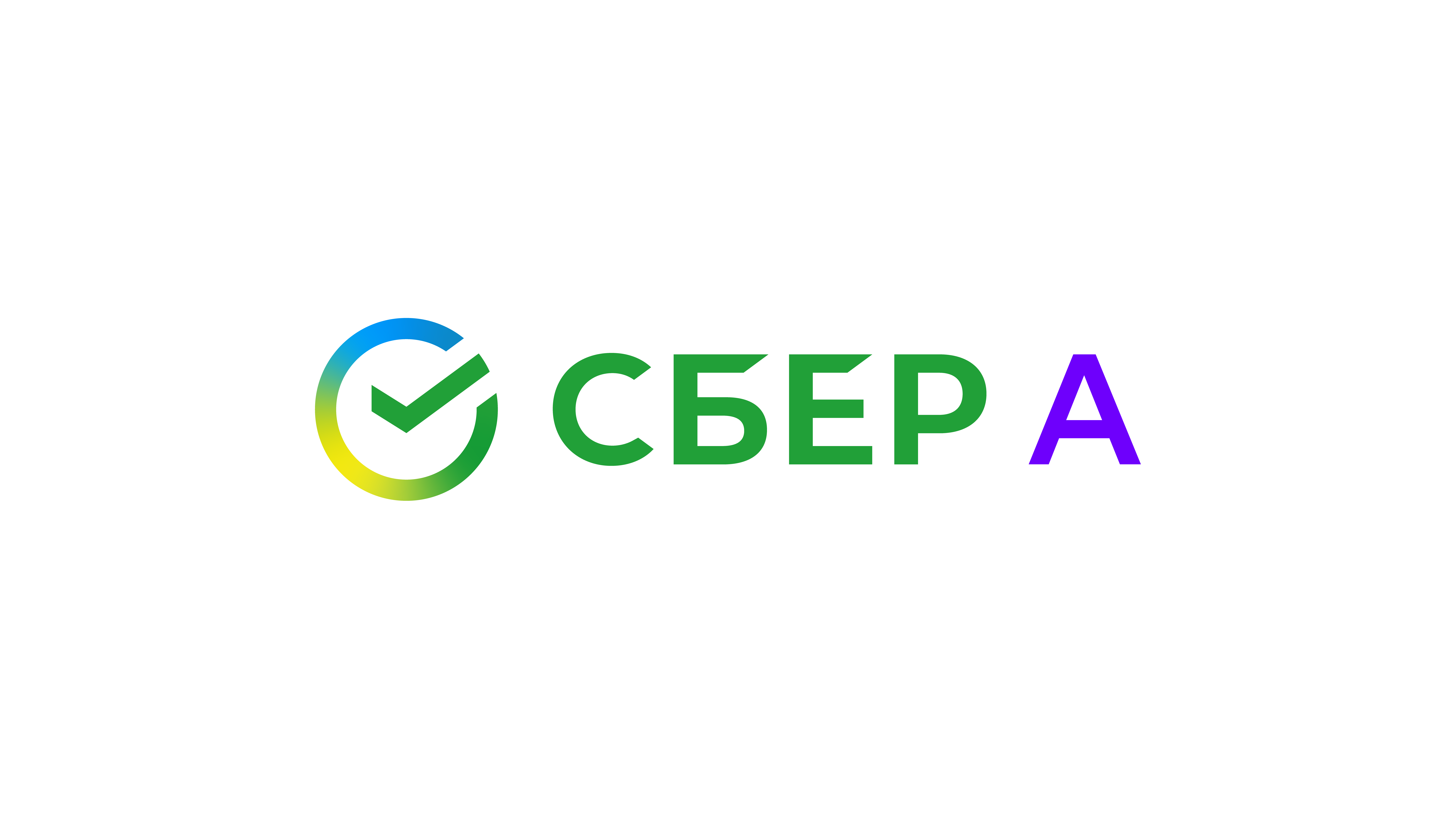 Сервис проверки кодов ОКПД-2
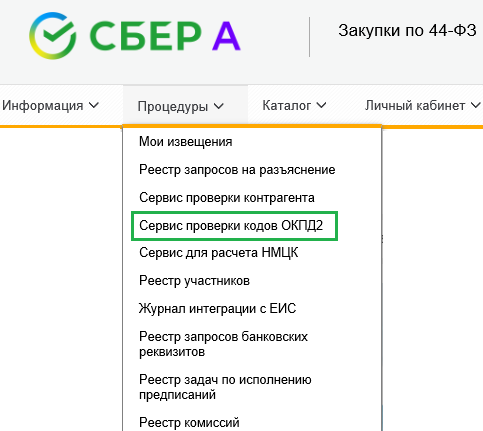 Добавить адреса https://*.garant.ru и http://*.garant.ru в зону «Надежные узлы»
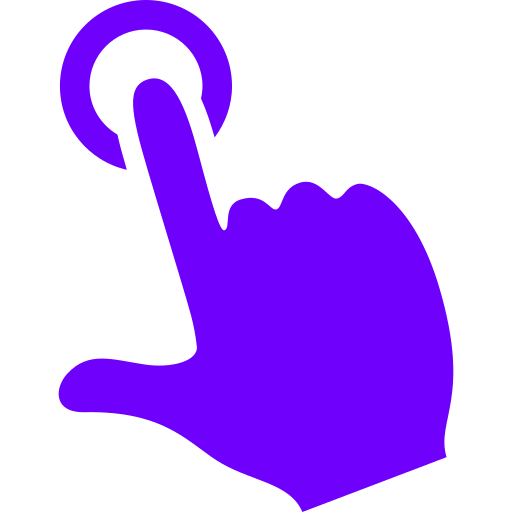 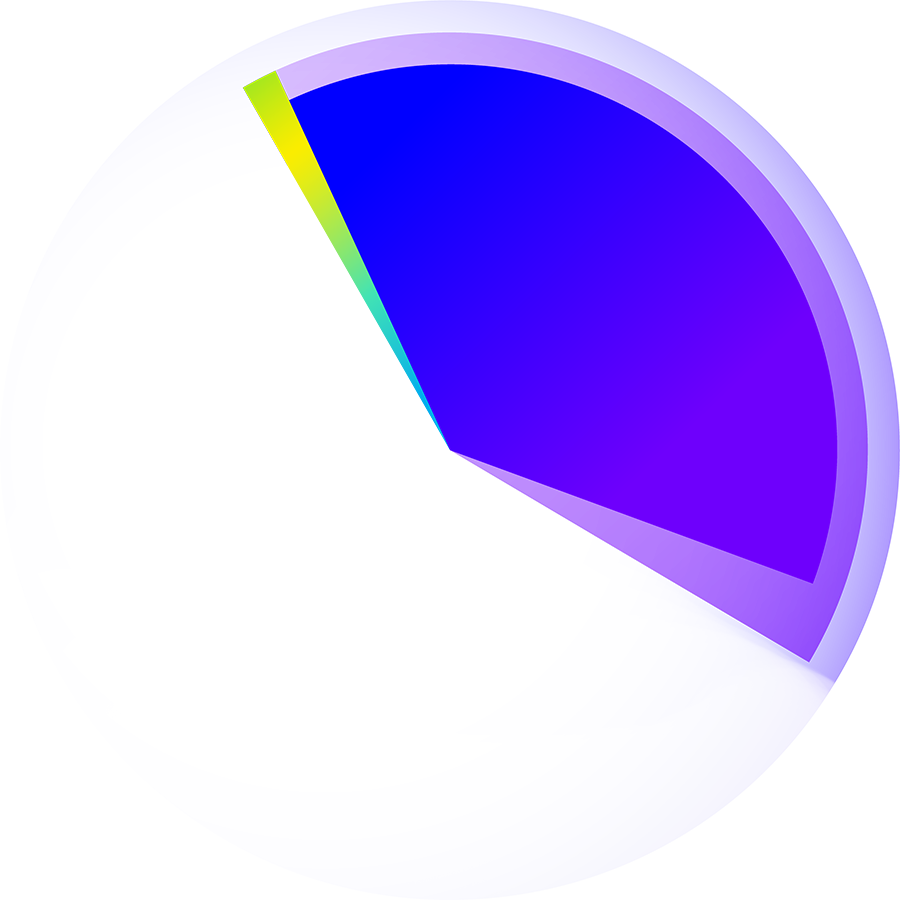 Обучение и конференции
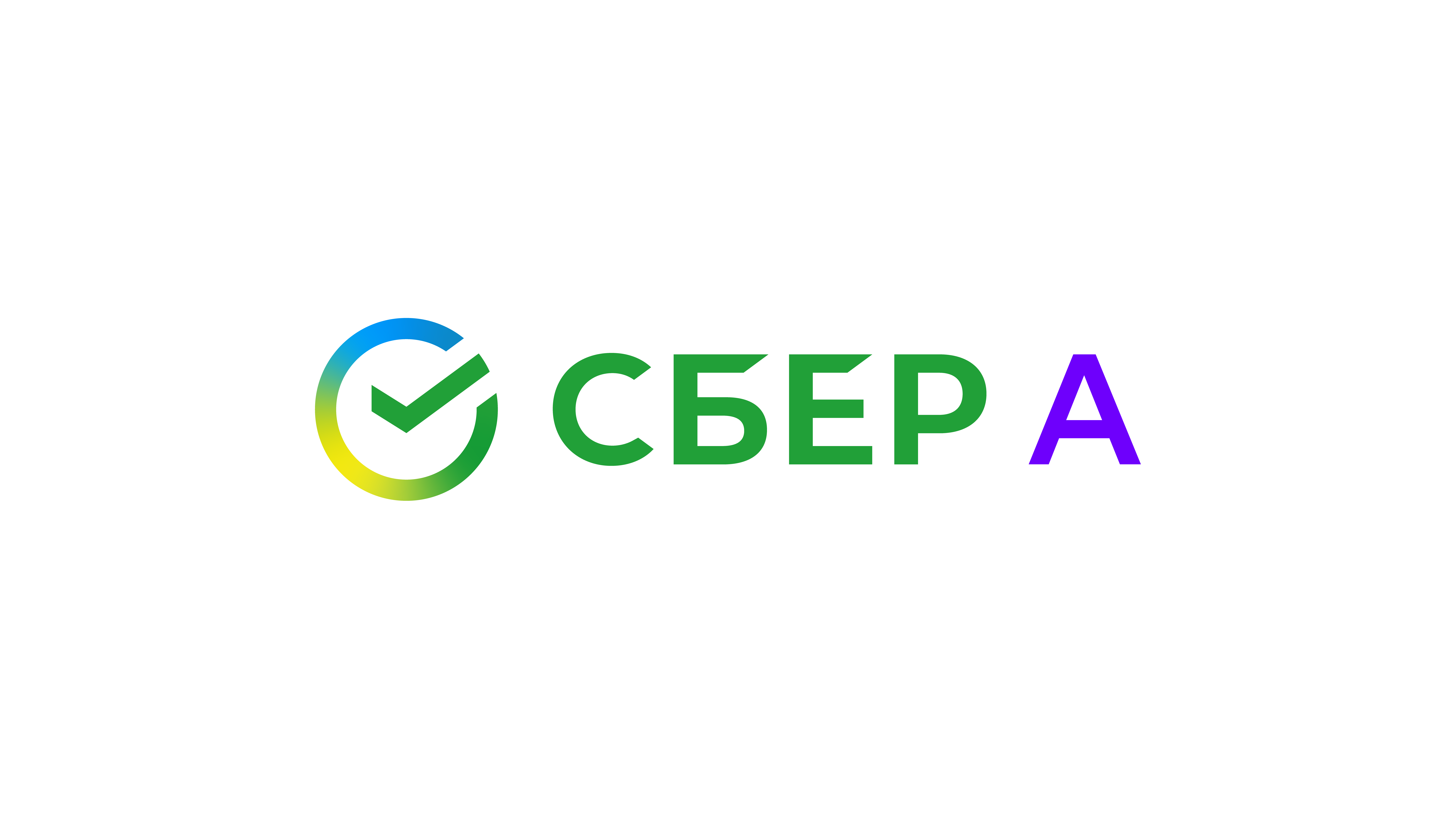 Учебный центр АО “Сбербанк - АСТ” проводит обучение организаторов и участников закупок. Обучение проводится  с использованием авторских методик, основанных на уникальном опыте крупнейшего оператора электронных  площадок «Сбербанк-АСТ», и  ориентировано на получение практических навыков в учебных классах,  оснащенных компьютерным и демонстрационным оборудованием.
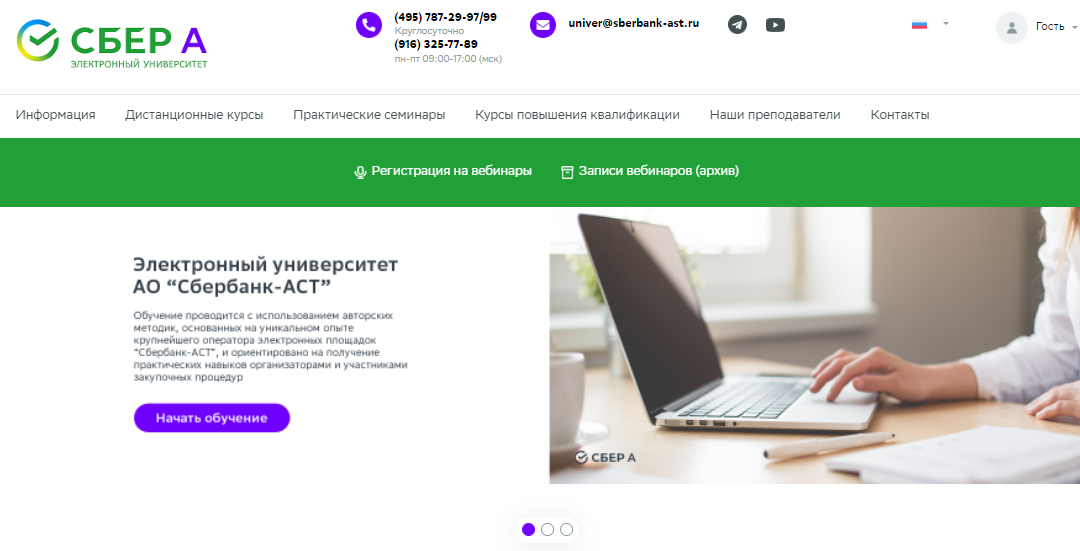 Учебный центр Сбер А
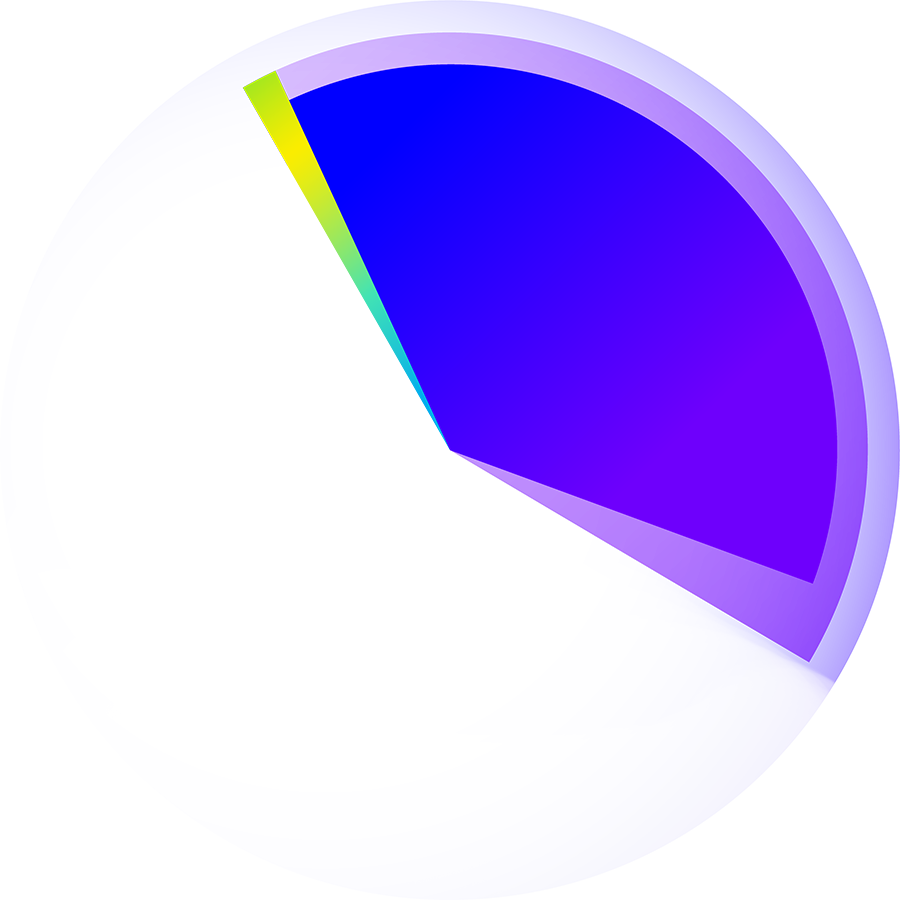 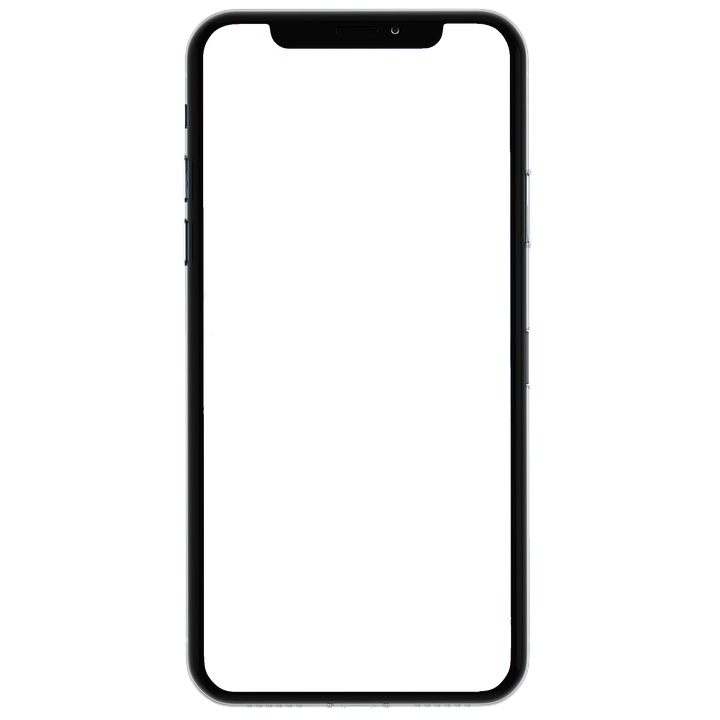 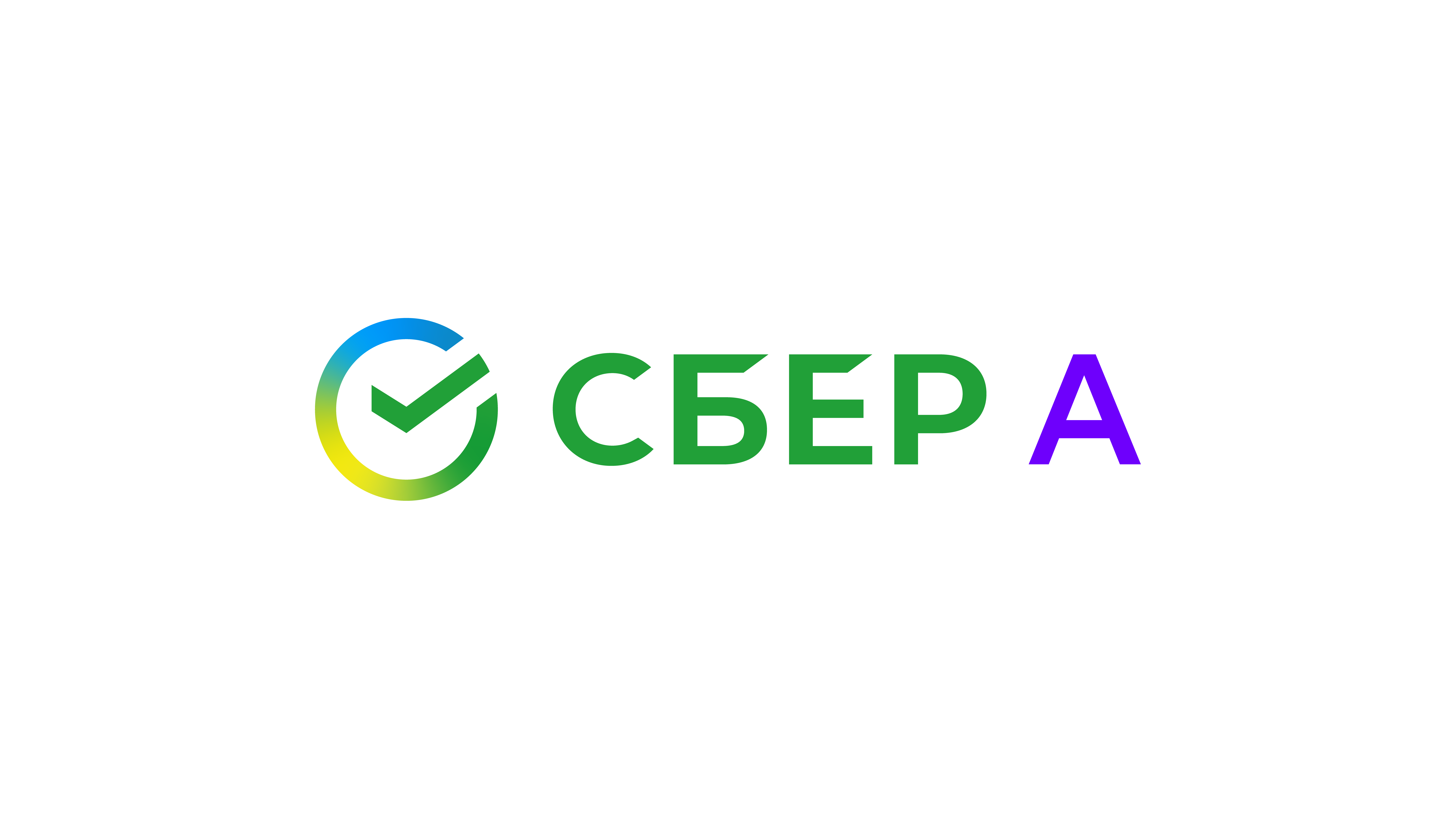 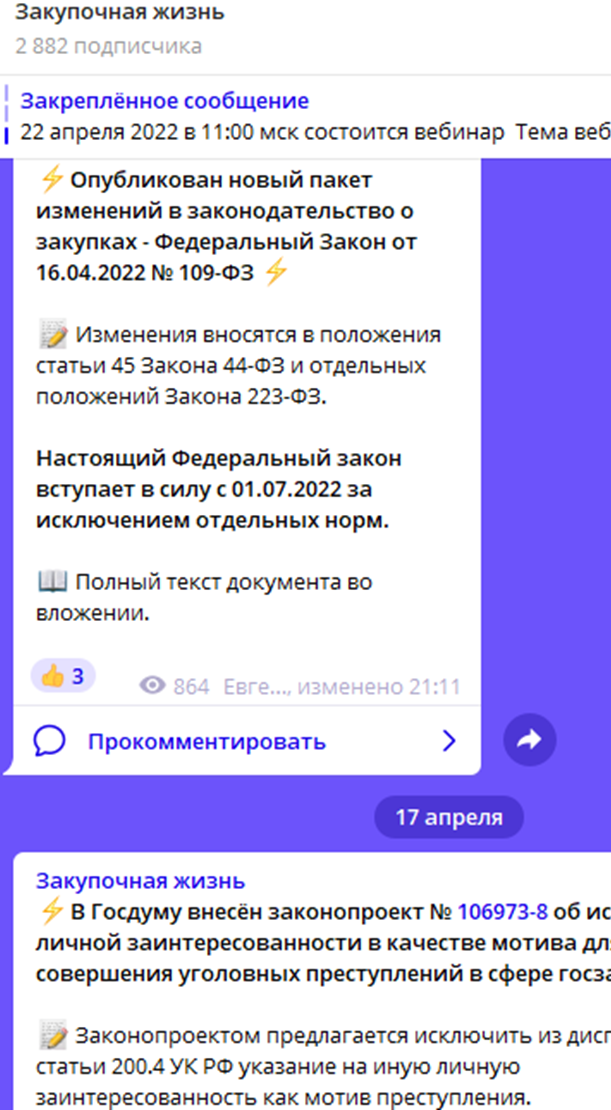 ТЕЛЕГРАММ КАНАЛ
 «Закупочная жизнь»
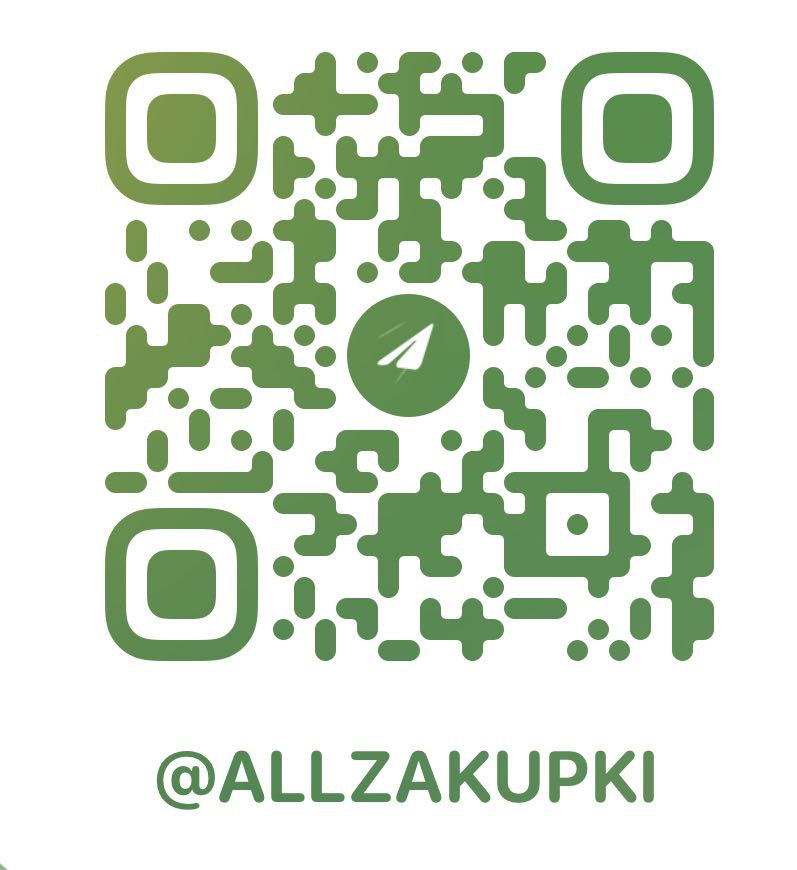 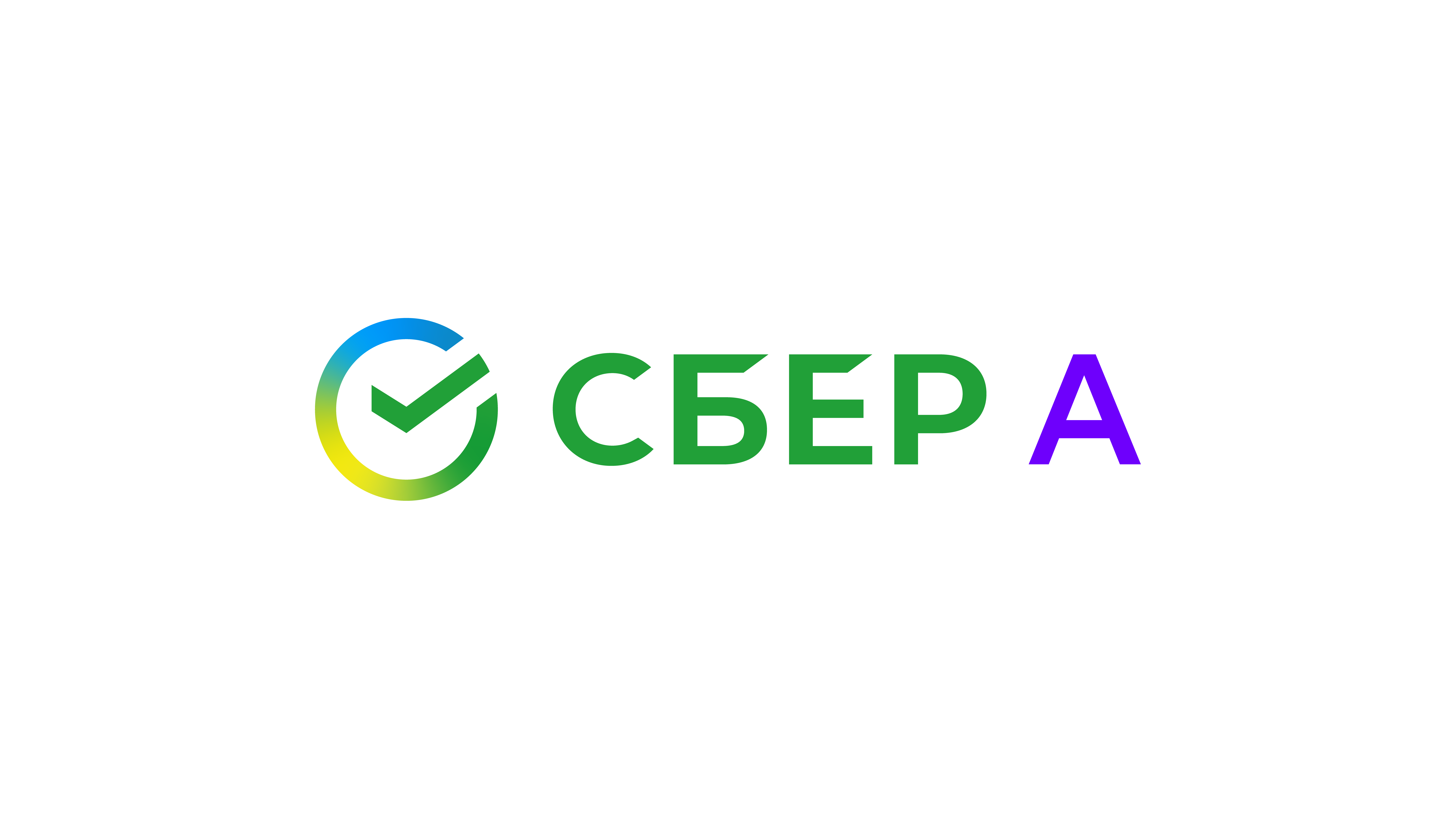 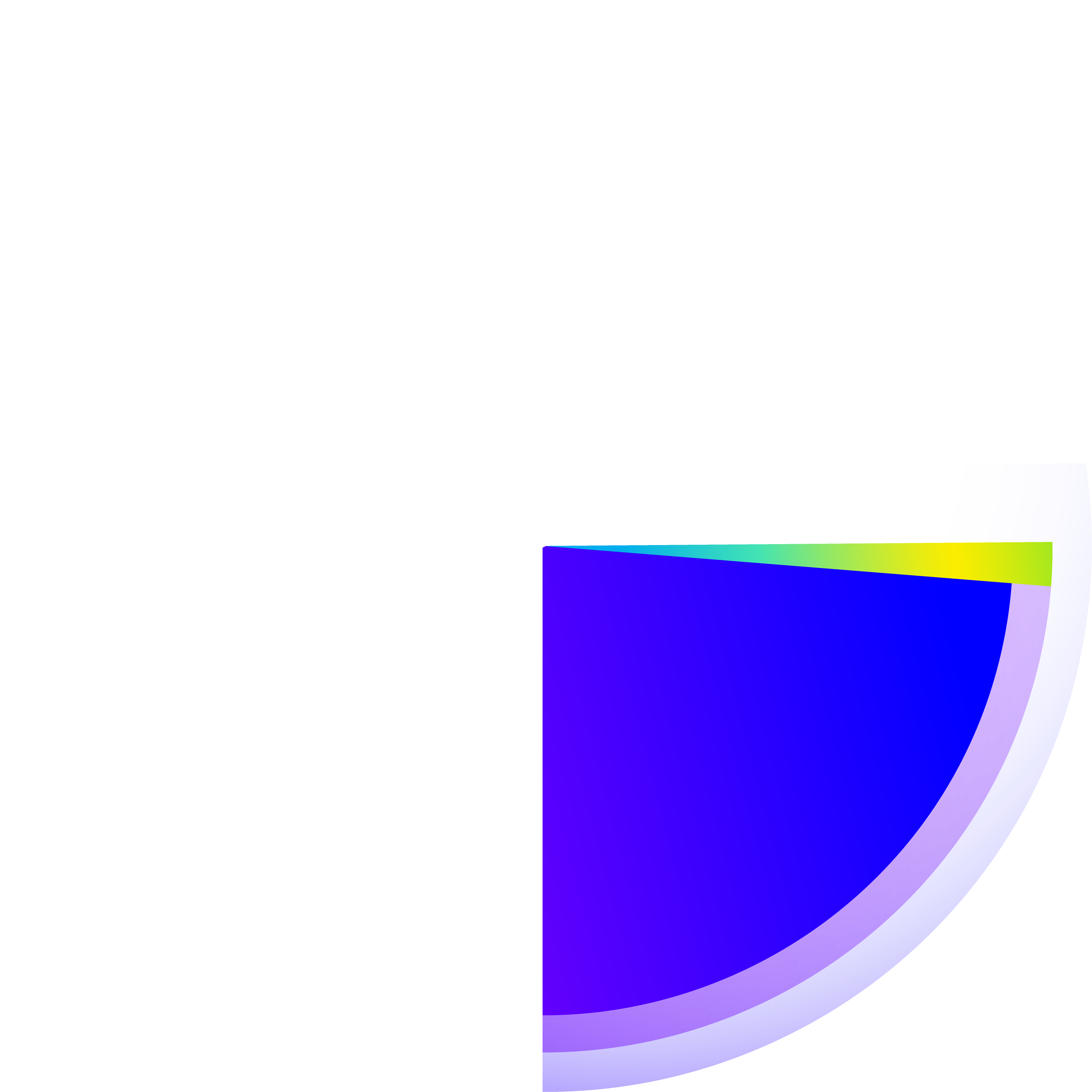 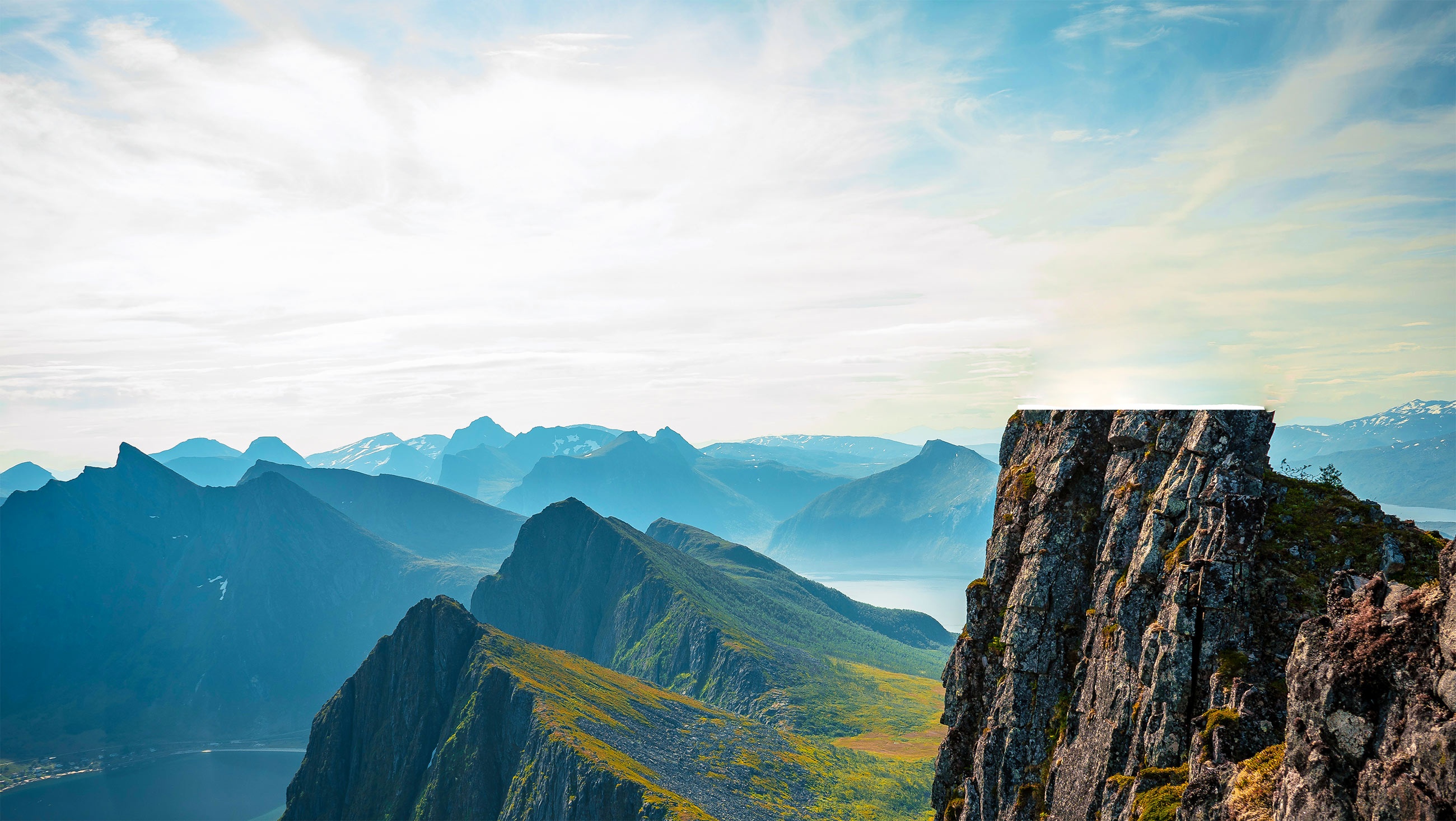 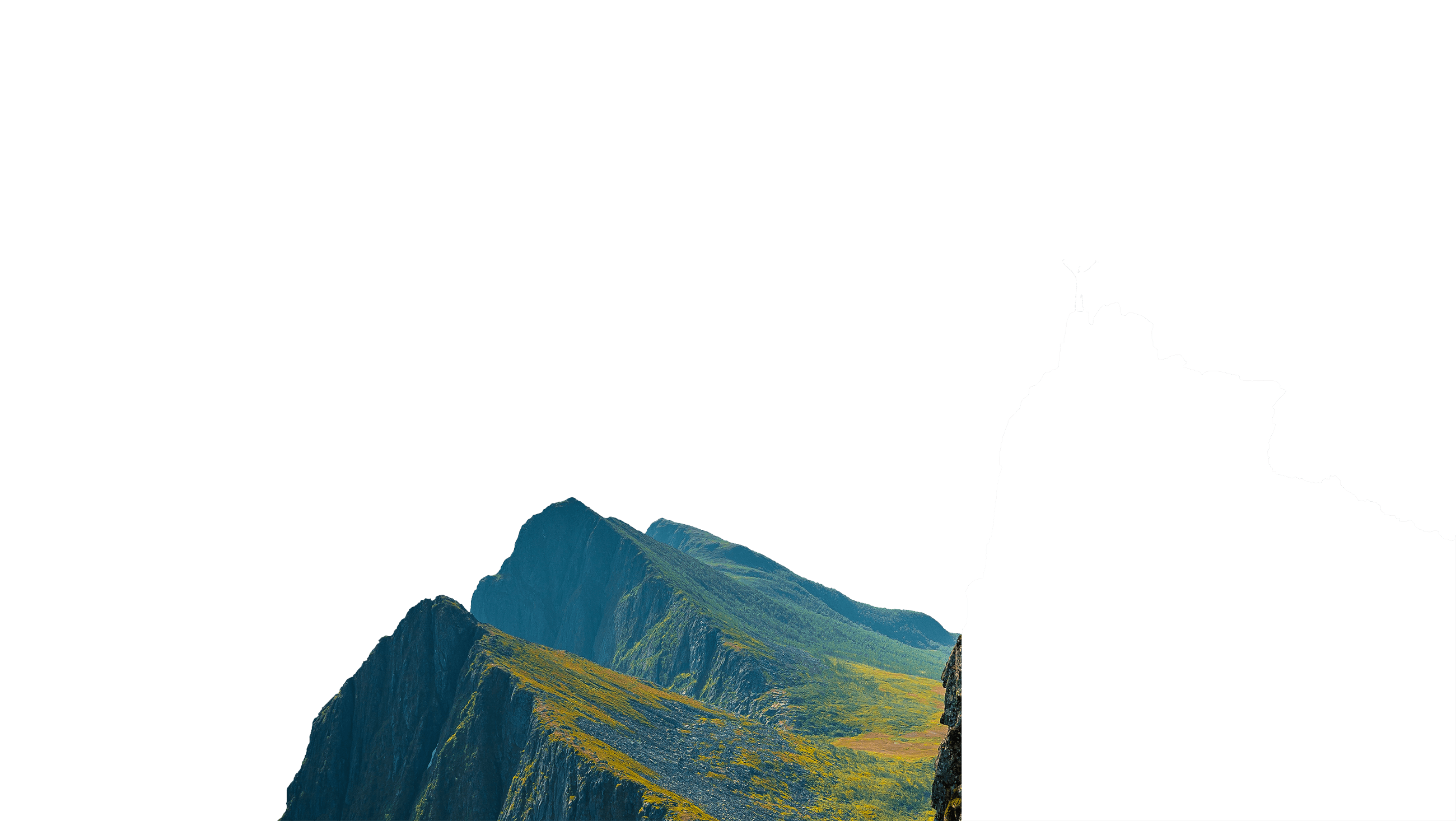 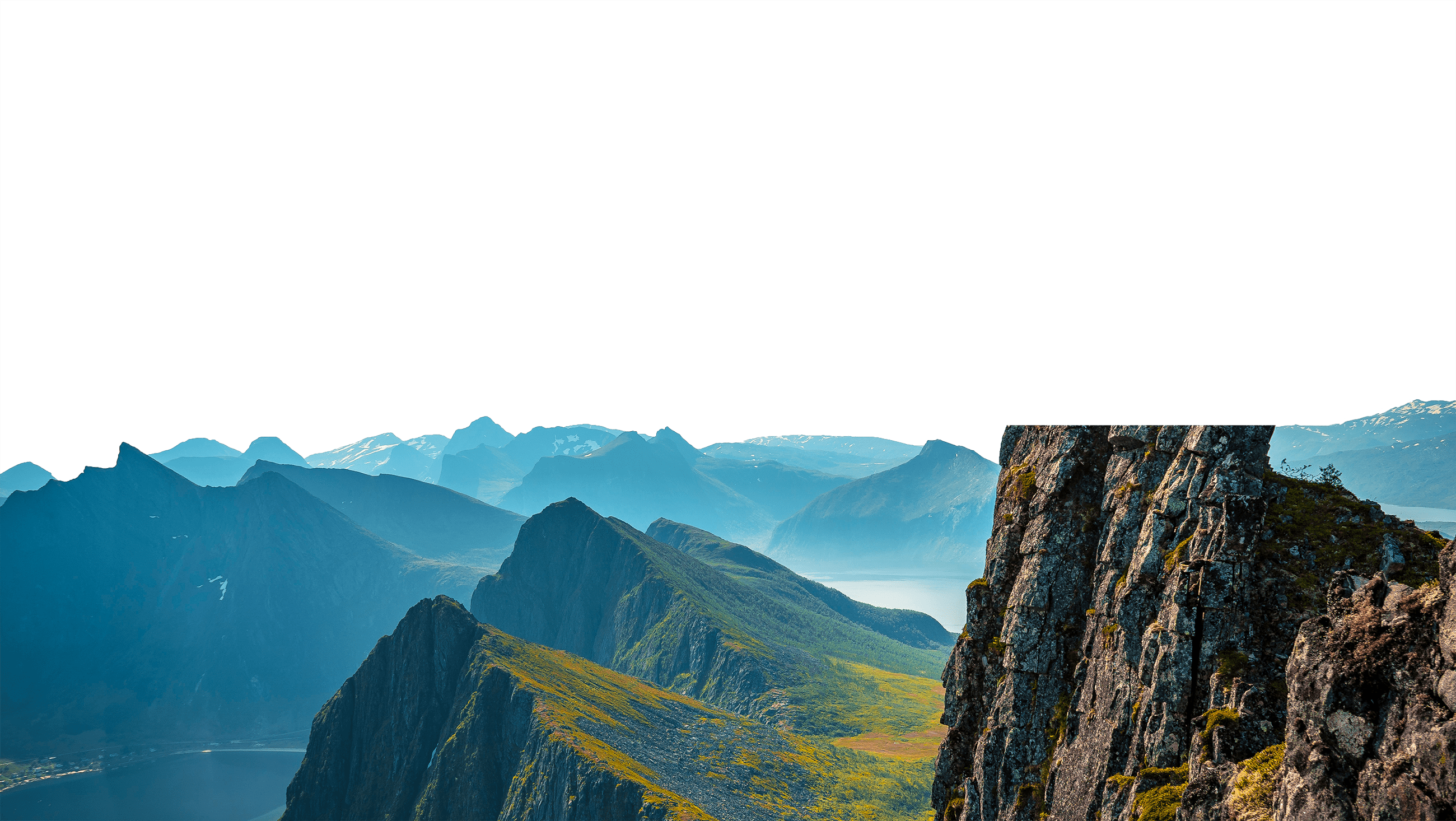 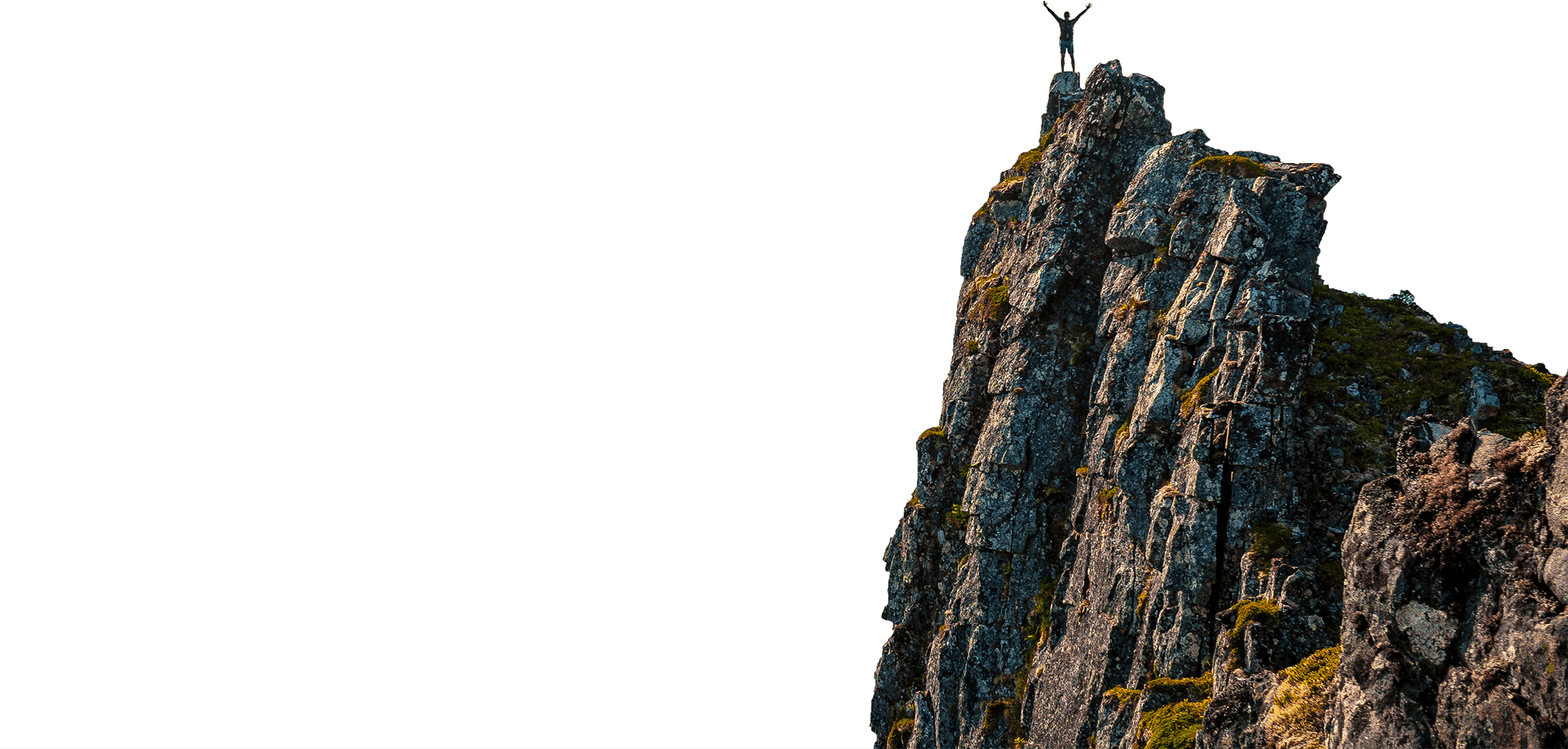 Спасибо за внимание
Адрес: 119435, Москва, Большой Саввинский пер., д.12, стр.9
Акционерное общество
«Сбербанк – Автоматизированная система торгов»
(АО «Сбербанк - АСТ»)